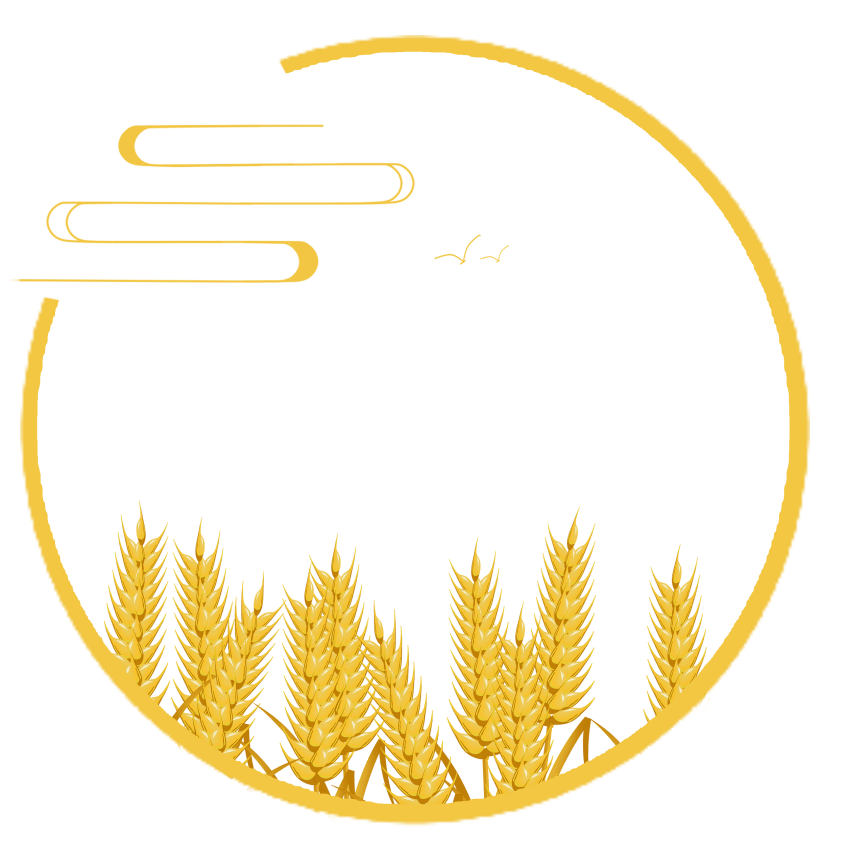 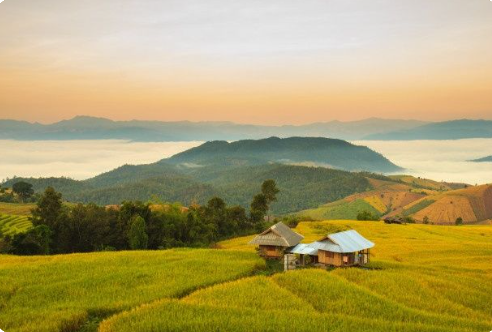 Văn bản 2
Nhớ đồng
---Tố Hữu---
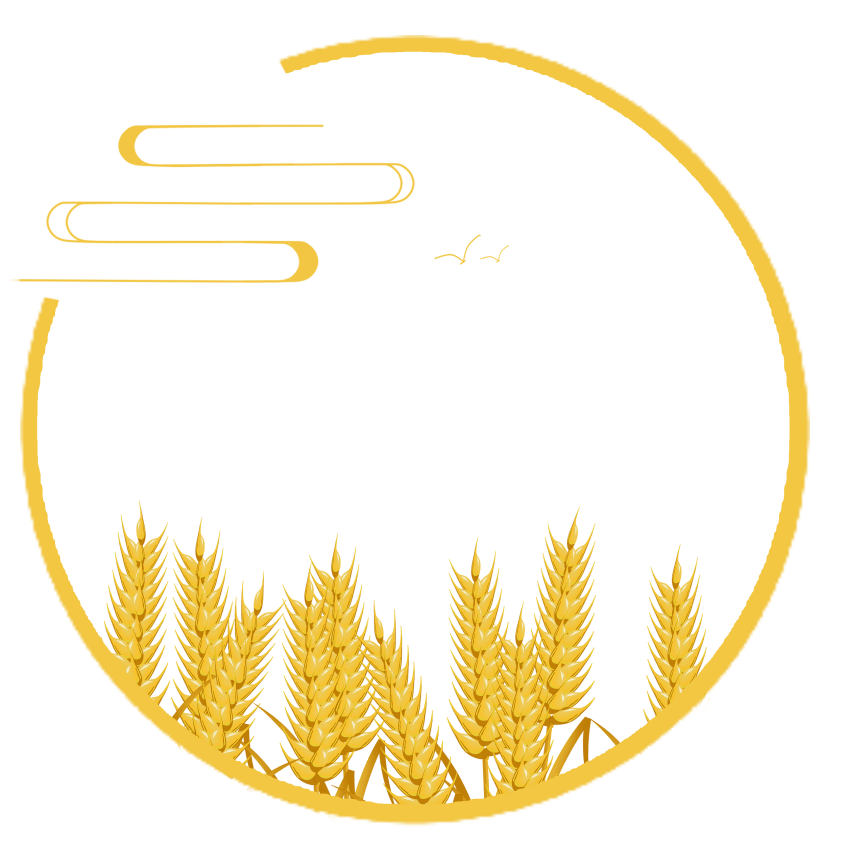 Nhận biết được nét độc đáo của bài thơ thể hiện qua từ ngữ, hình ảnh, bố cục, mạch cảm xúc.
YÊU CẦU 
CẦN ĐẠT
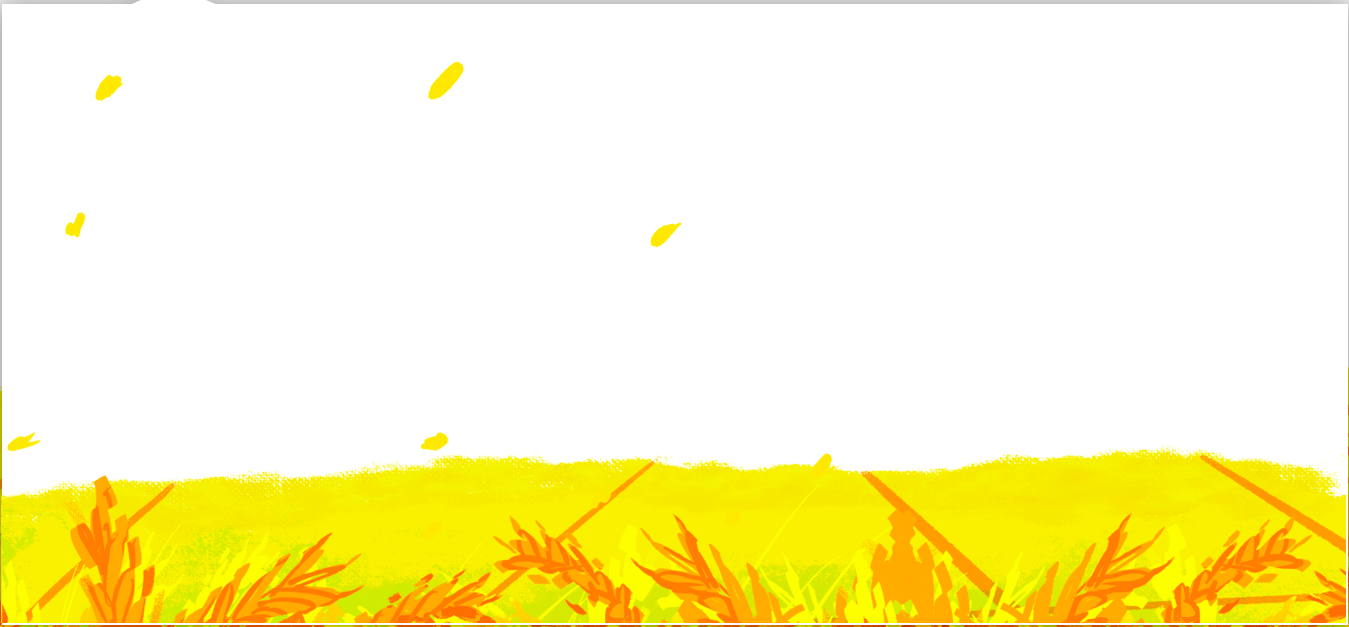 Nhận biết và phân tích được chủ đề, thông điệp mà văn bản muốn gửi đến người đọc thông qua hình thức nghệ thuật; tình cảm, cảm xúc, cảm hứng chủ đạo của người viết thể hiện qua vb.
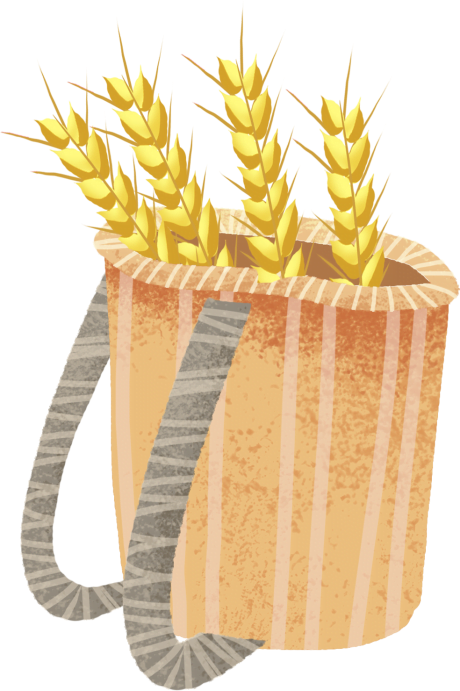 Nhận xét được nội dung phản ánh và cách nhìn cuộc sống, con người của tác giả trong vb văn học.
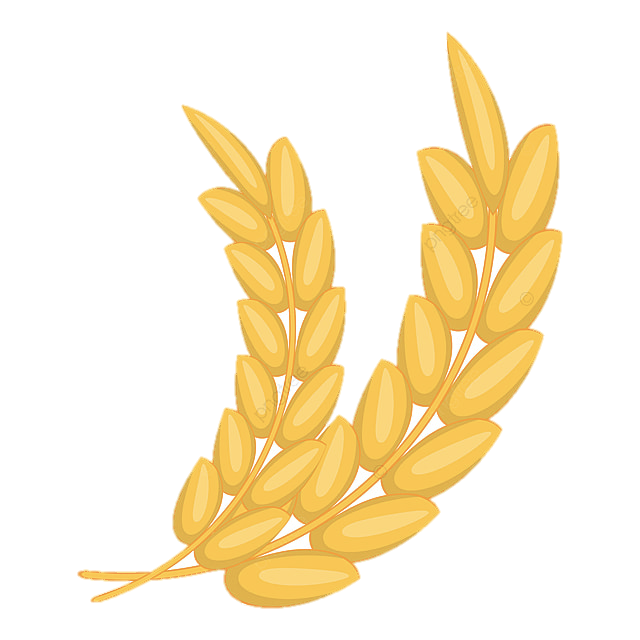 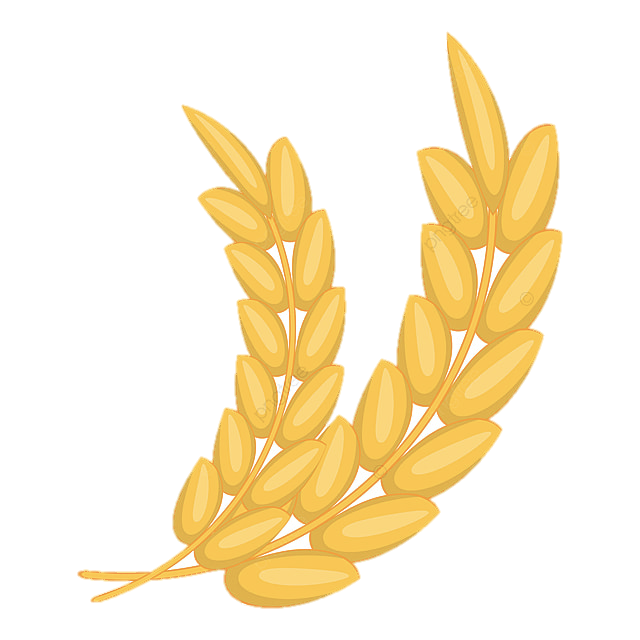 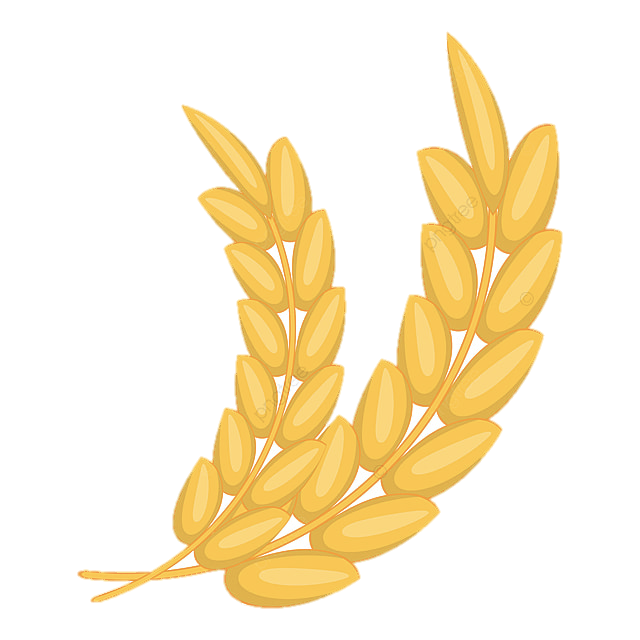 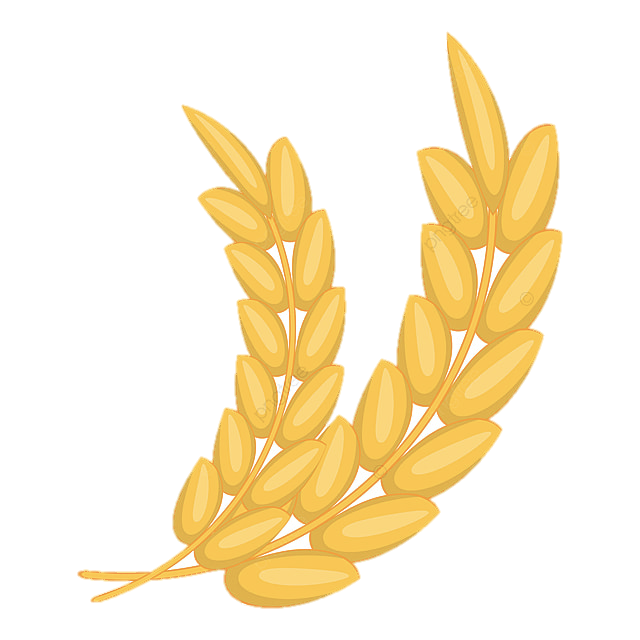 TIẾN TRÌNH BÀI HỌC
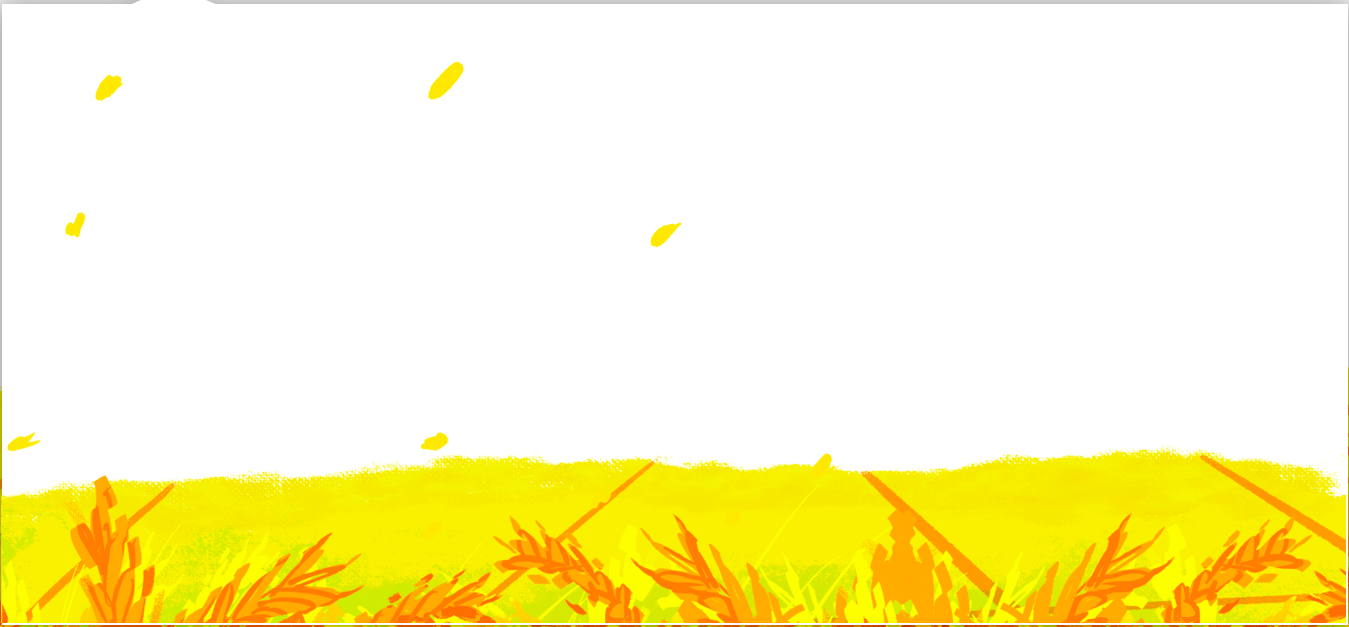 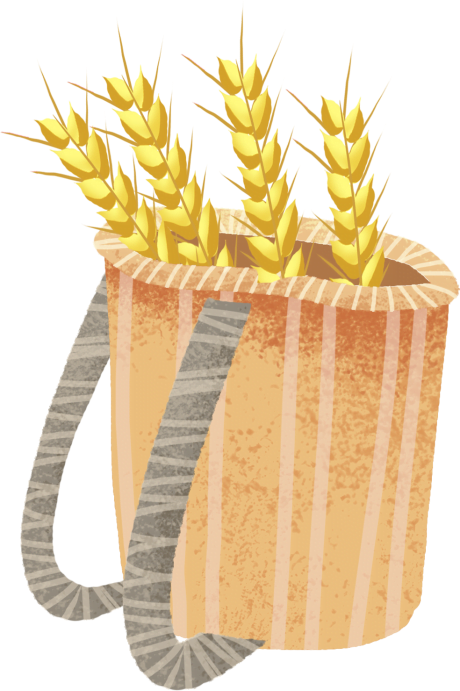 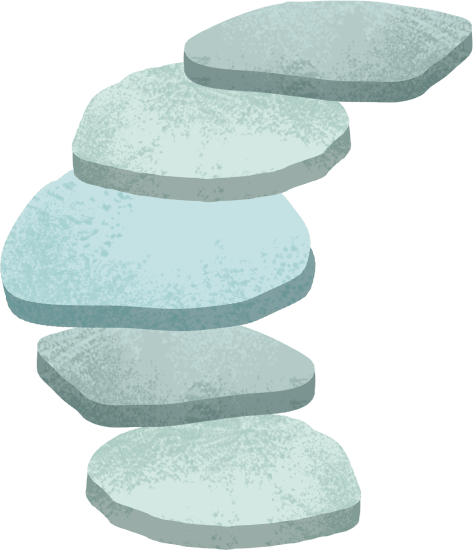 I. Chuẩn bị đọc
II. Trải nghiệm cùng văn bản
III. Suy ngẫm và phản hồi
IV. Tổng kết
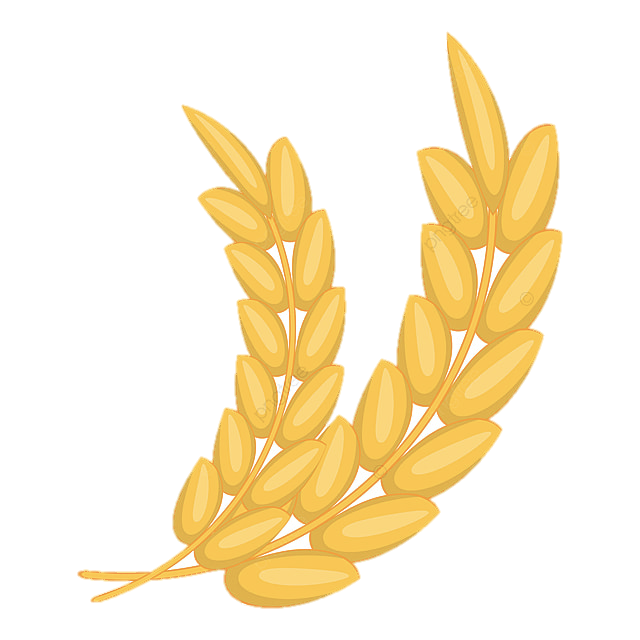 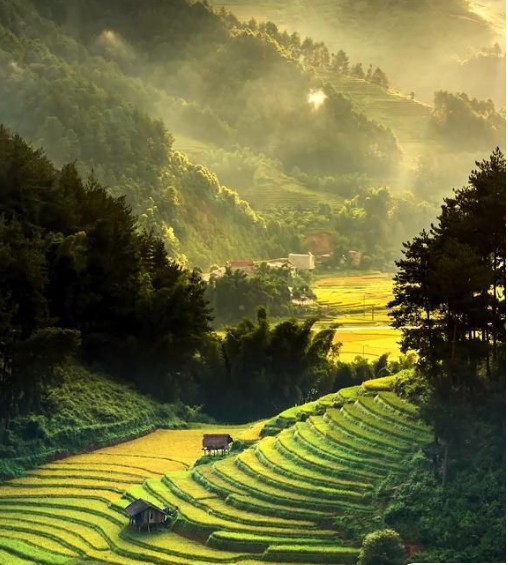 I. Chuẩn bị đọc
Vùng đất hoặc con người nào đã để lại trong em ấn tượng sâu đậm?
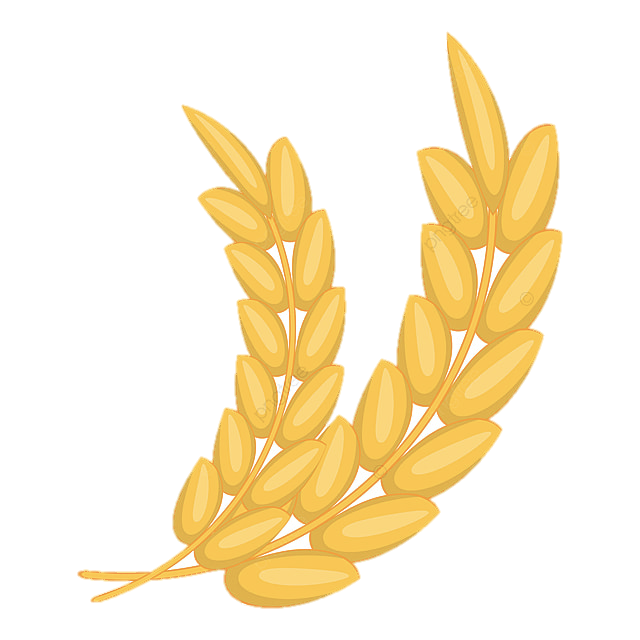 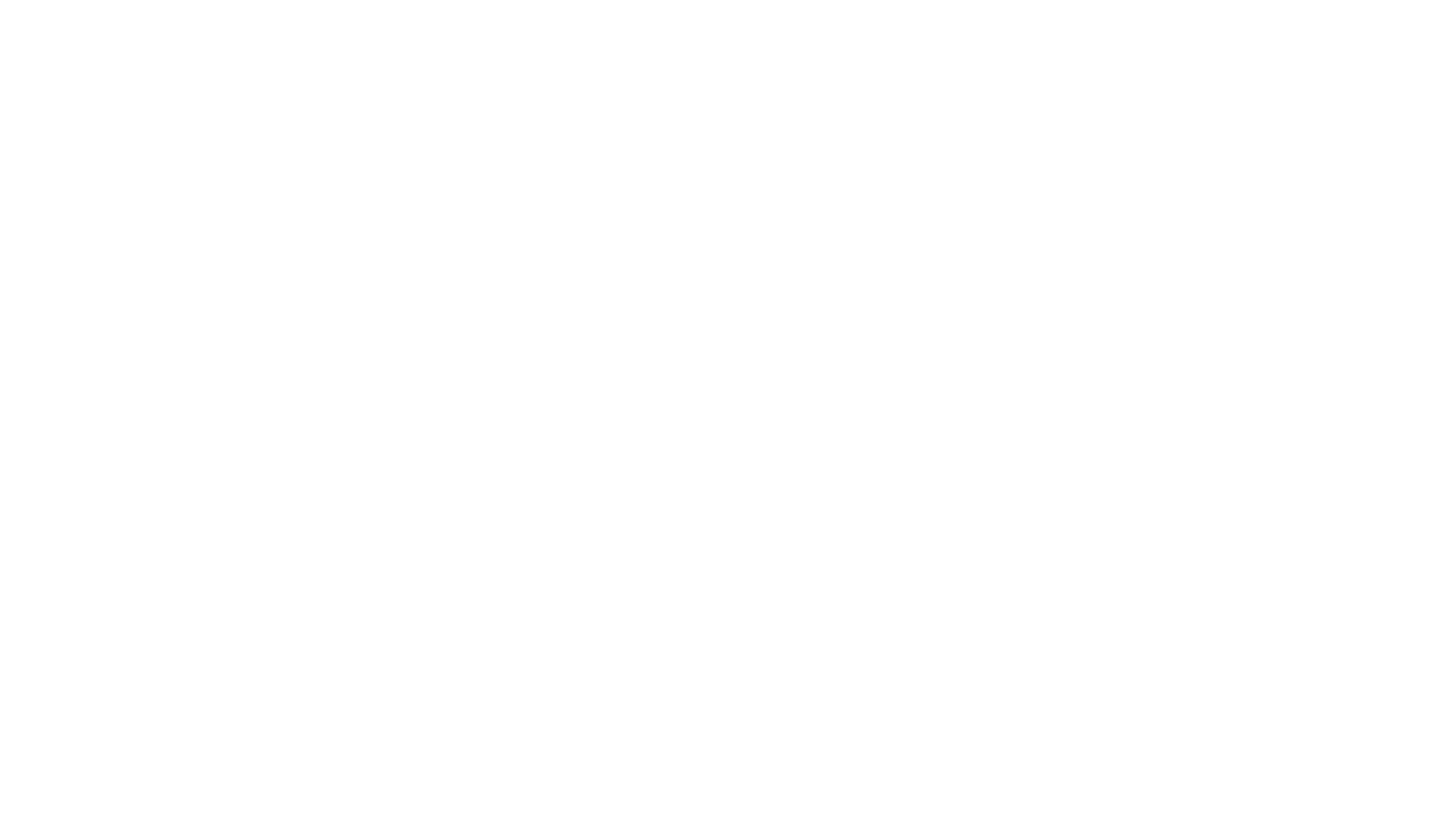 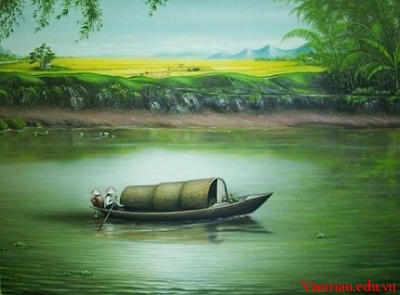 II. Trải nghiệm cùng văn bản
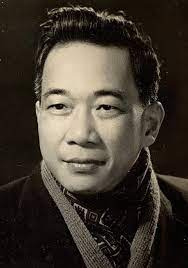 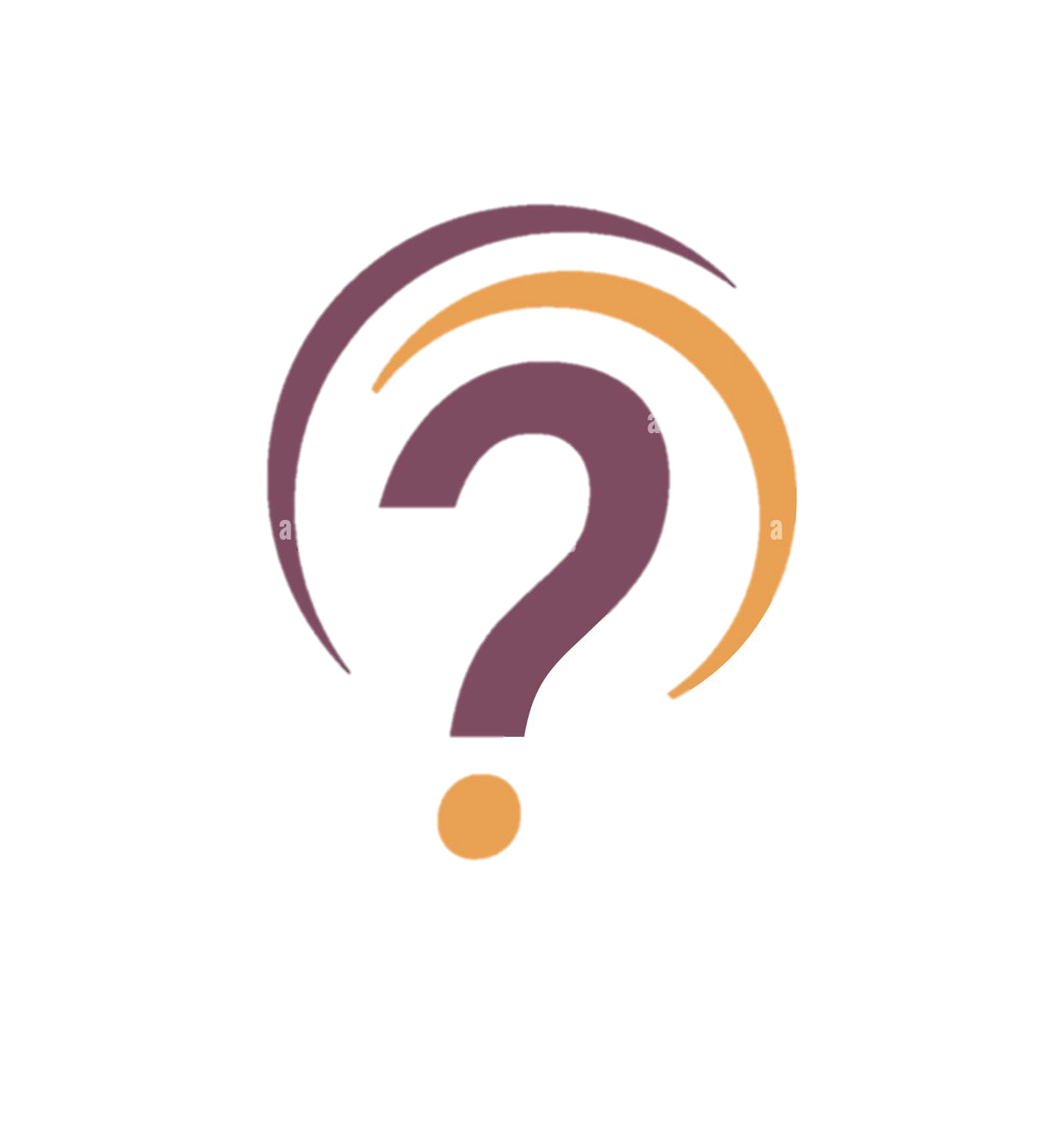 Em hãy tìm hiểu thông tin trong sgk và trình bày đôi nét về tác giả, tác phẩm.
Tác giả

Tố Hữu (1920 - 2002), tên thật là Nguyễn Kim Thành, quê ở Quảng Điền, Thừa Thiên Huế. Một số tập thơ tiêu biểu: Từ ấy, Việt Bắc, Gió lộng, Máu và hoa,...
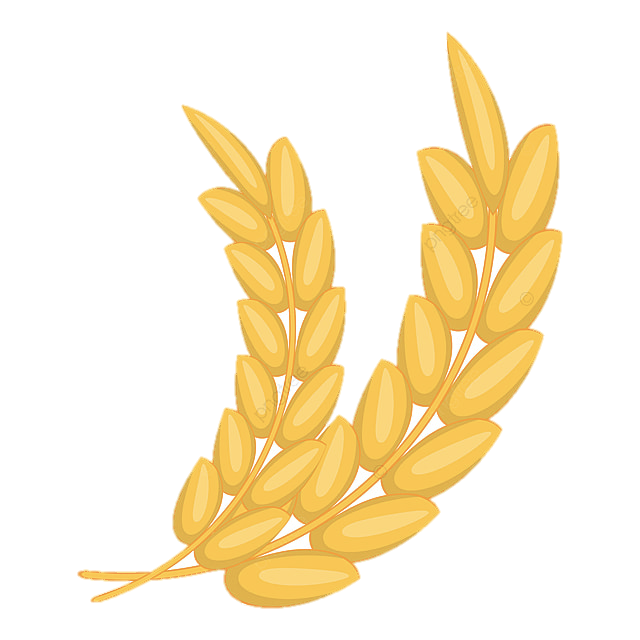 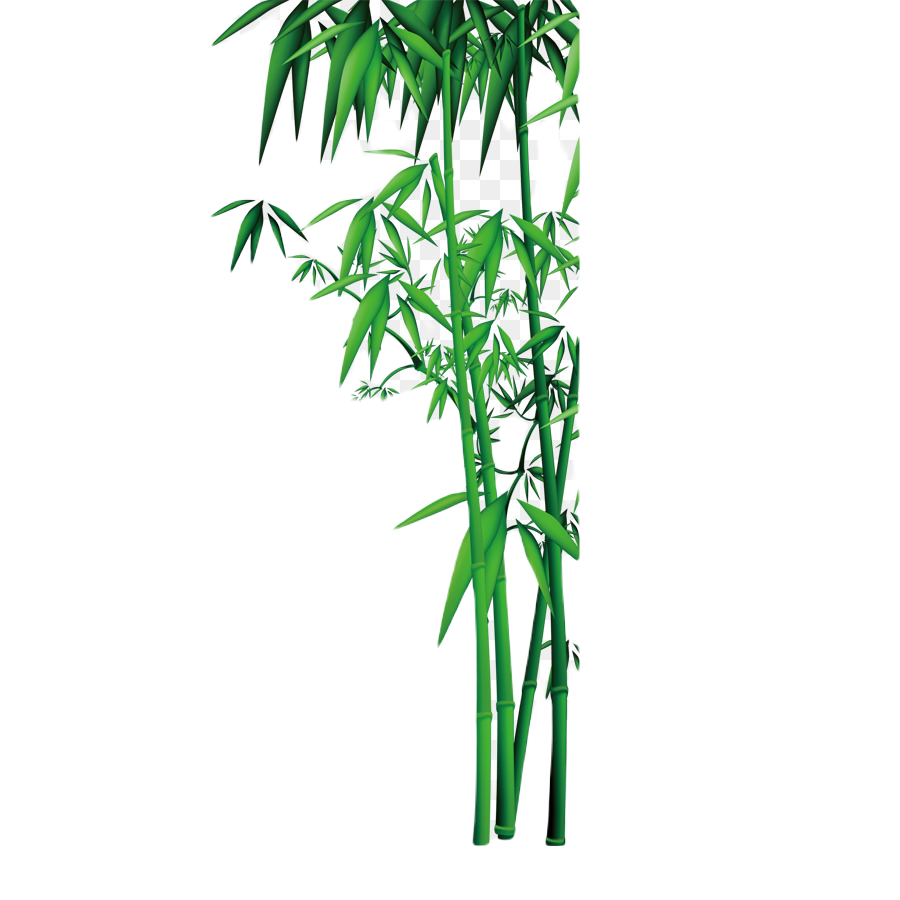 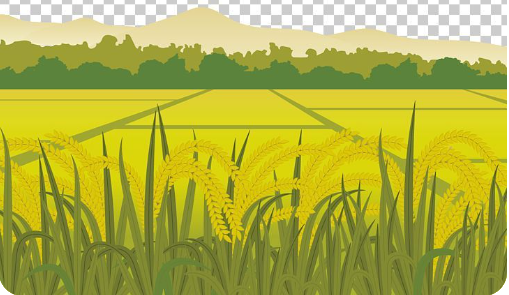 II. Trải nghiệm cùng văn bản
2. Tác phẩm
a. Đọc, tóm tắt và tìm hiểu chú thích
b. Tìm hiểu chung về văn bản
Hoàn cảnh sáng tác: sgk
Thể thơ: 7 chữ
Cách gieo vần:
Bố cục: khổ 1 -> 7, khổ 8 -> 10
3. Đọc diễn cảm
II. Trải nghiệm cùng văn bản
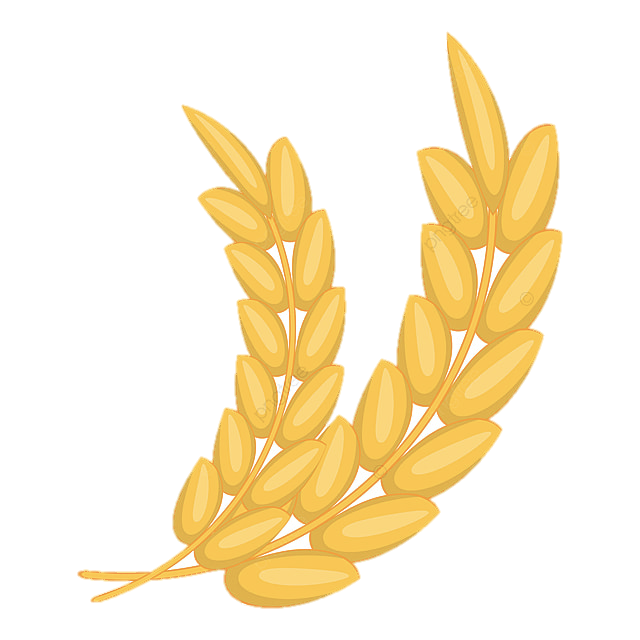 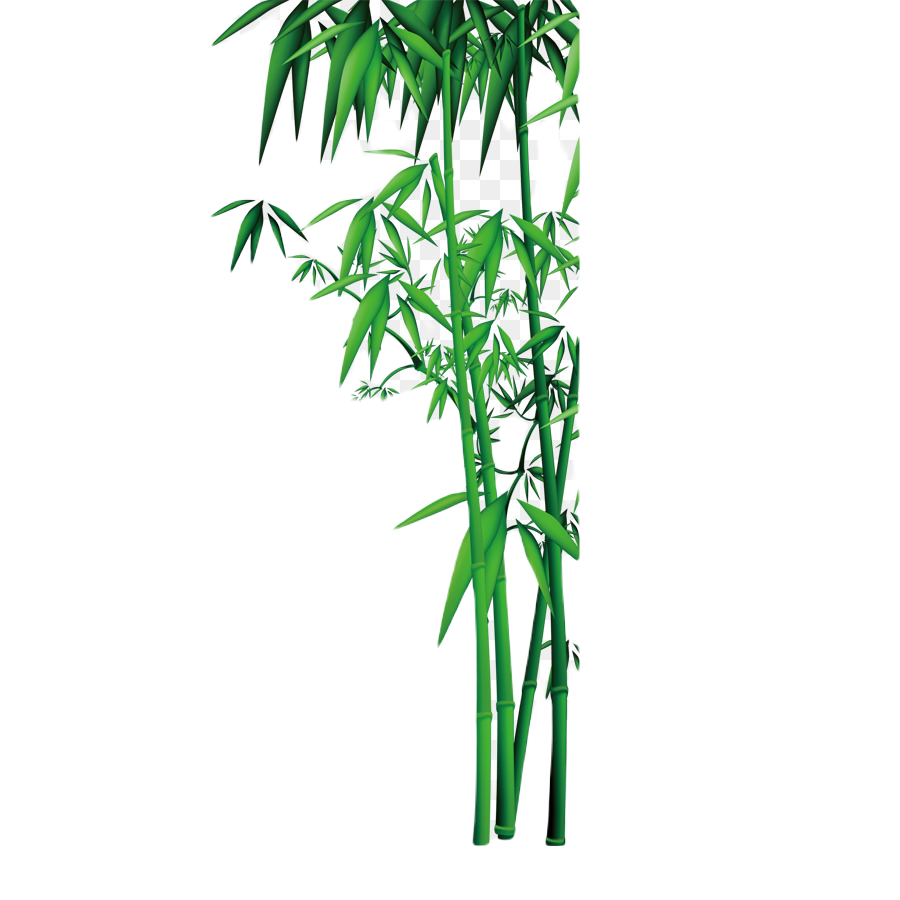 1. Tìm hiểu chung
2. Đọc chú thích
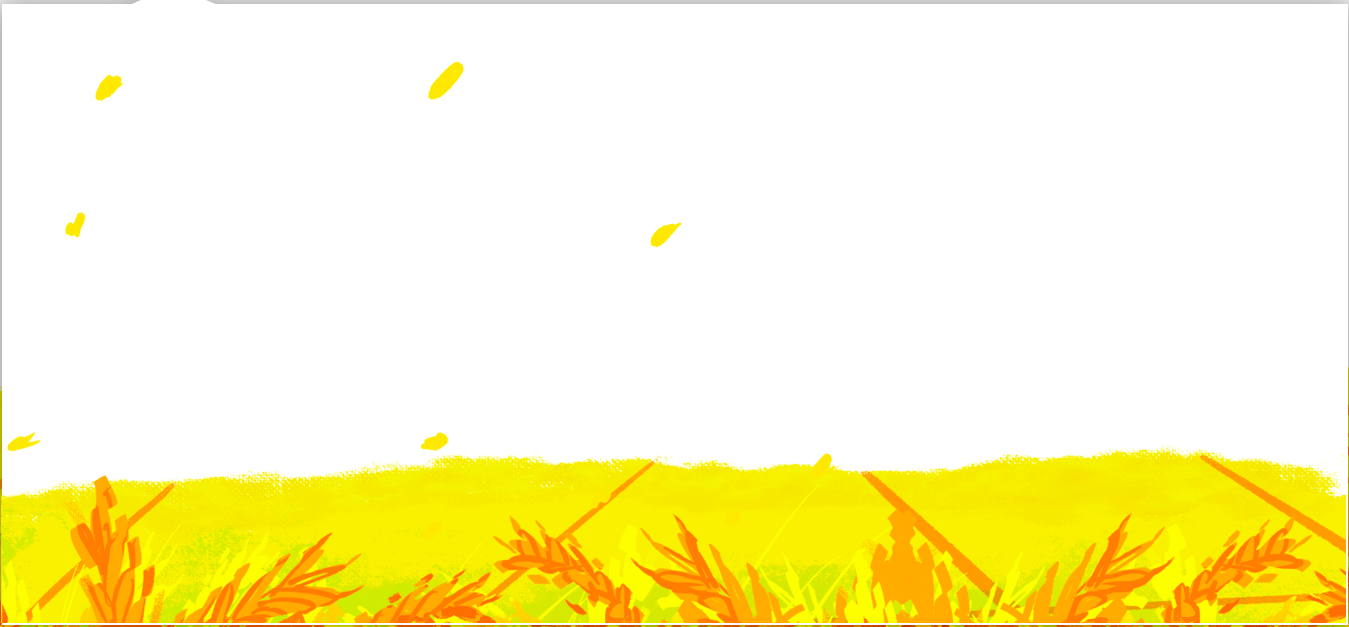 Giọng hồi hương, da diết, chân thành, sâu lắng.
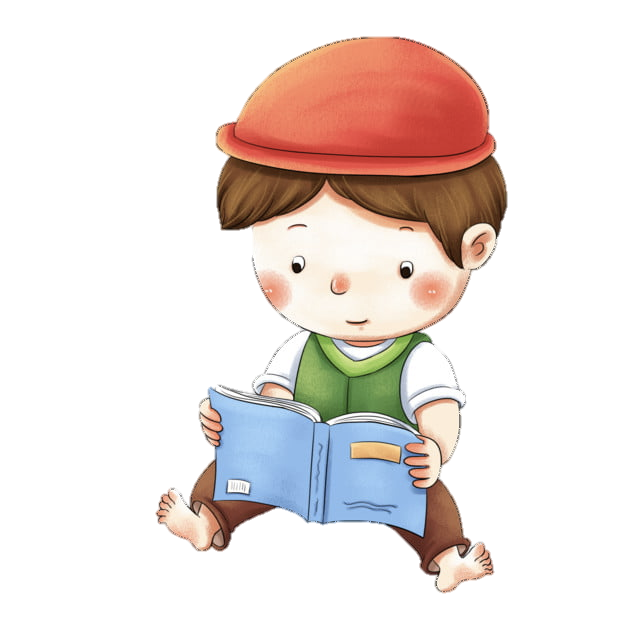 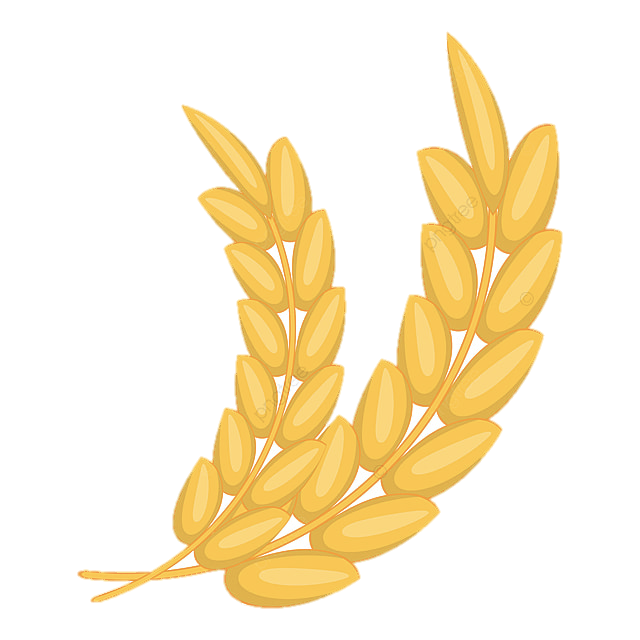 III. Suy ngẫm và phản hồi
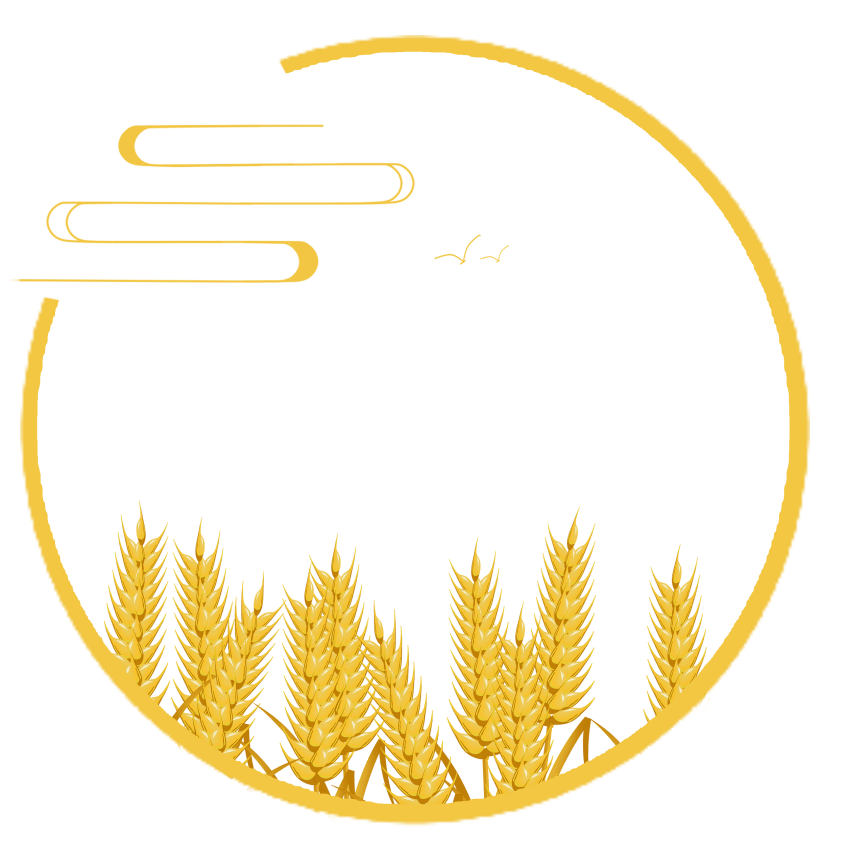 1
Hình ảnh quê hương
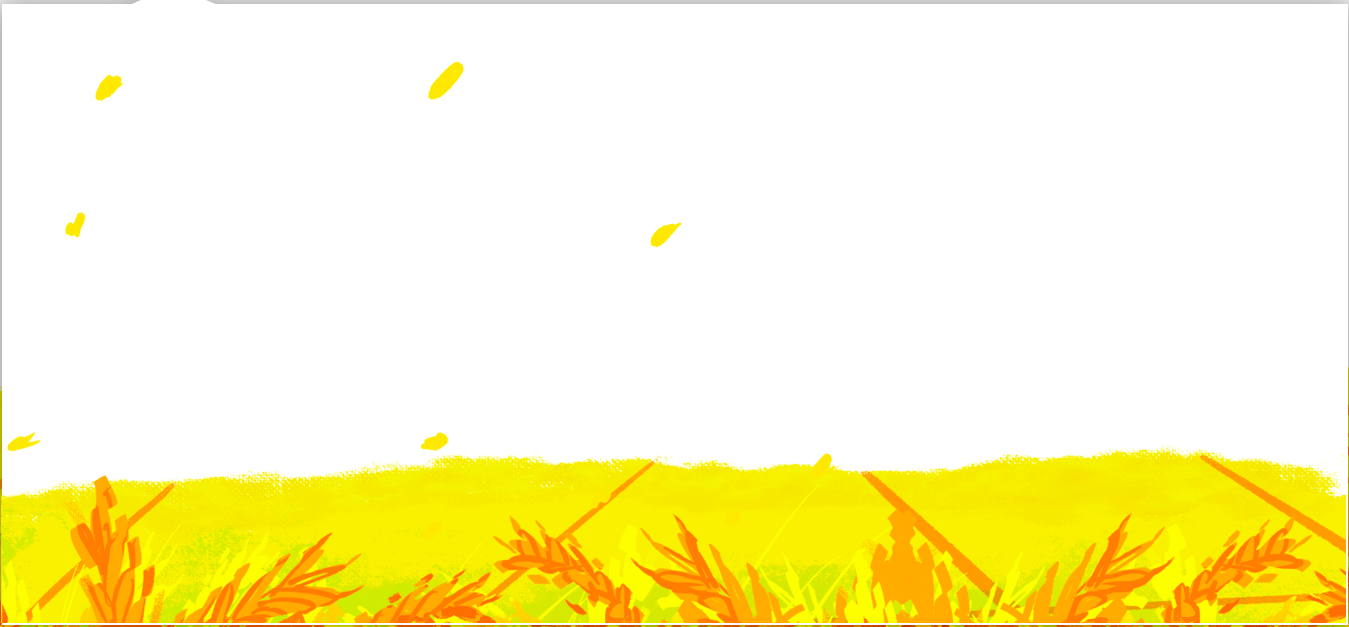 Tố Hữu
2
Chủ đề và cảm hứng chủ đạo
Nhớ đồng
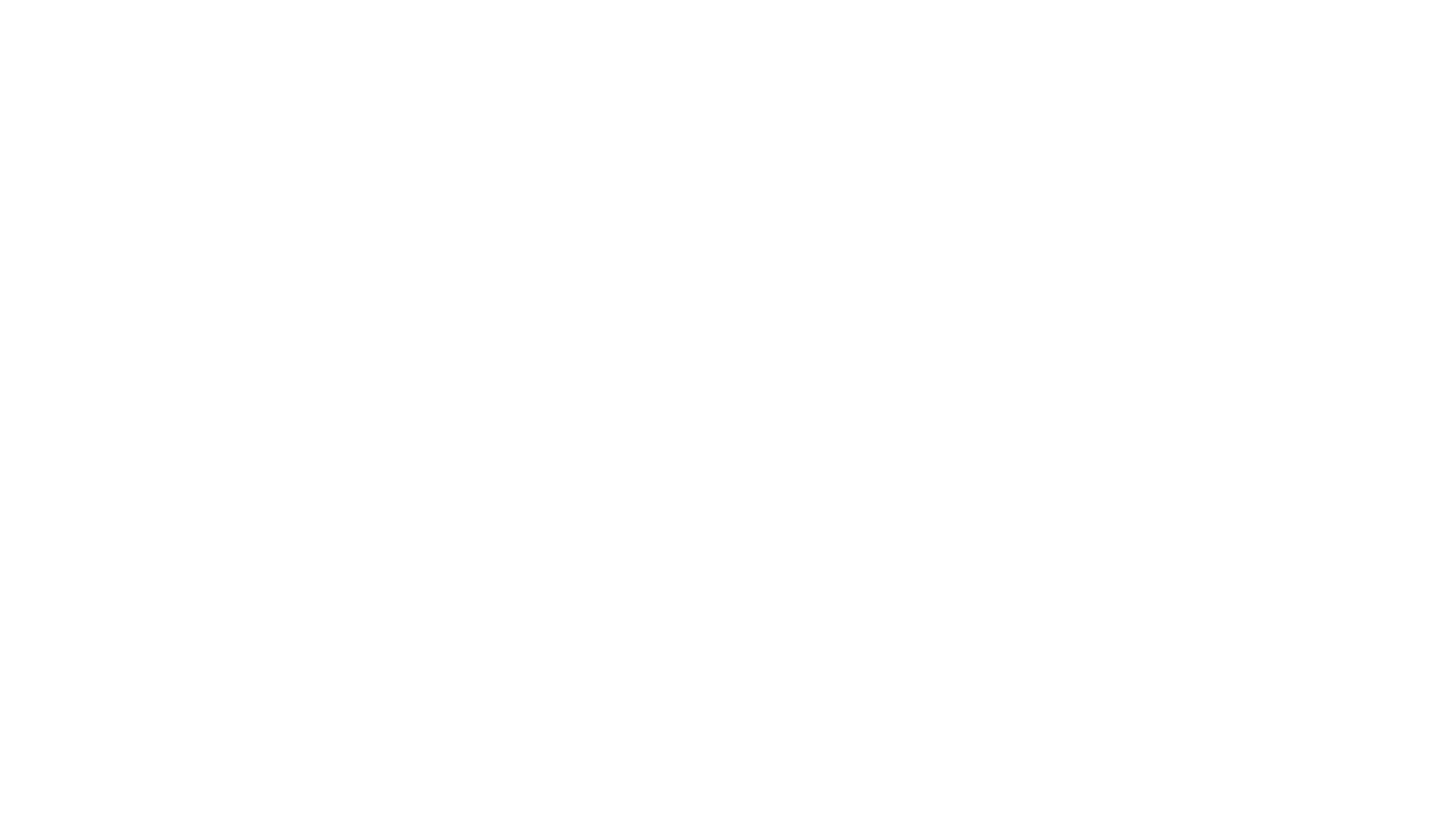 HOẠT ĐỘNG NHÓM
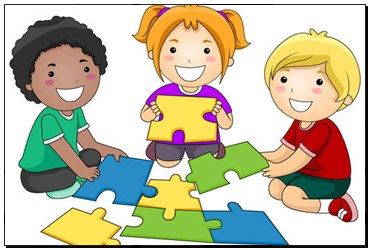 Tìm hiểu hình ảnh quê hương thông qua các yếu tố nghệ thuật và tác dụng.
Tìm hiểu chủ đề và cảm hứng chủ đạo trong bài thơ.
III. Suy ngẫm và phản hồi
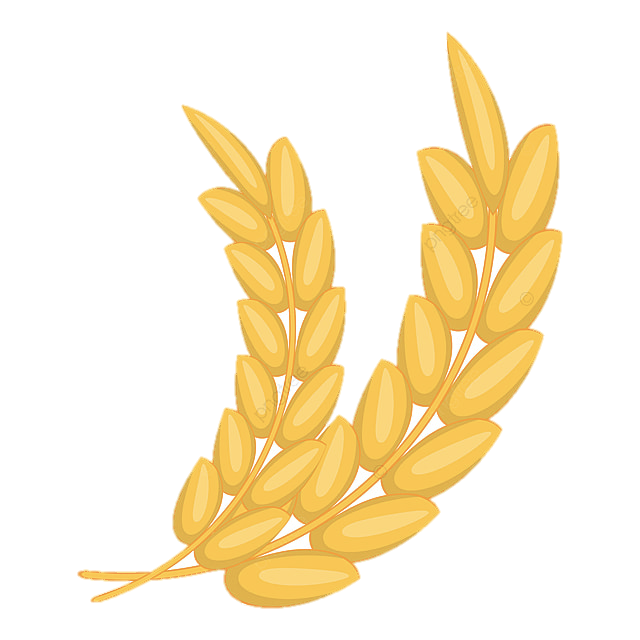 1
Hình ảnh quê hương
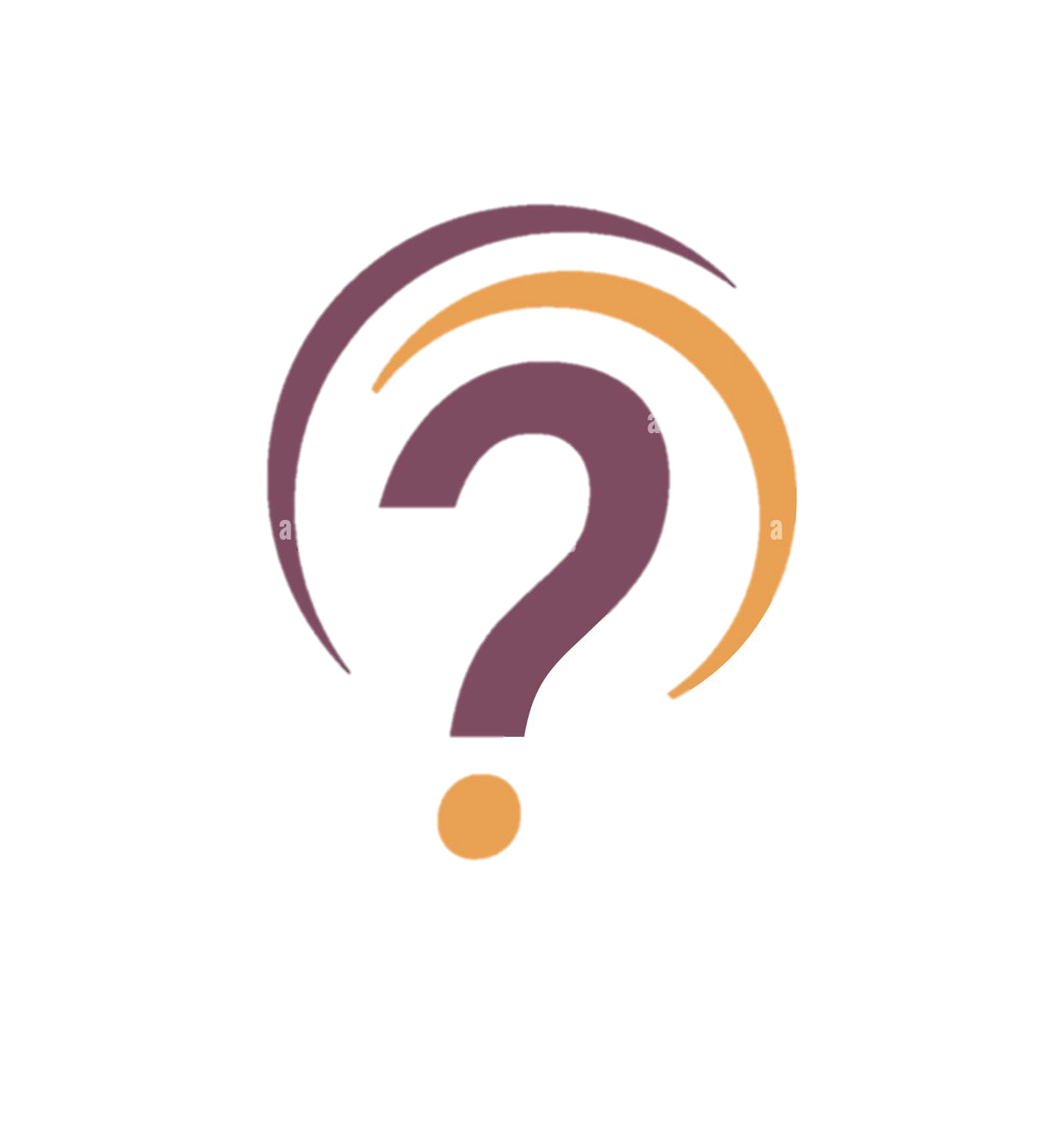 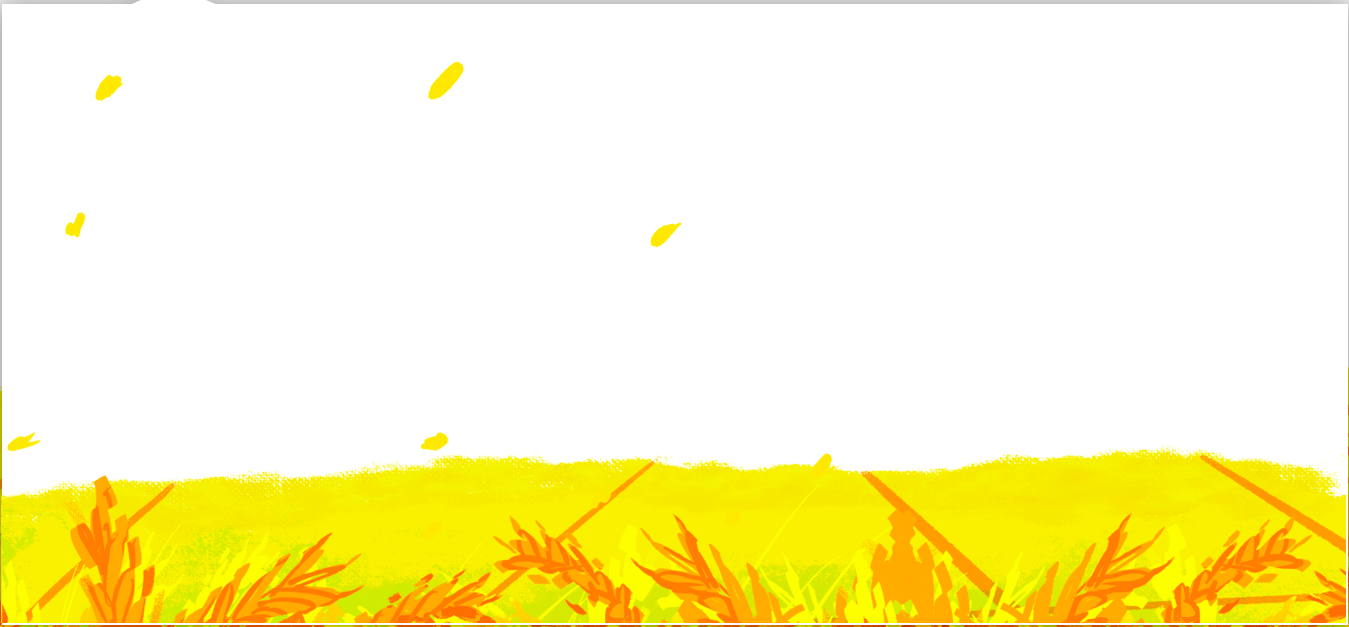 Tìm những câu thơ, những từ ngữ được lặp đi lặp lại trong bài thơ và nêu tác dụng của việc sử dụng các cách diễn đạt đó.
III. Suy ngẫm và phản hồi
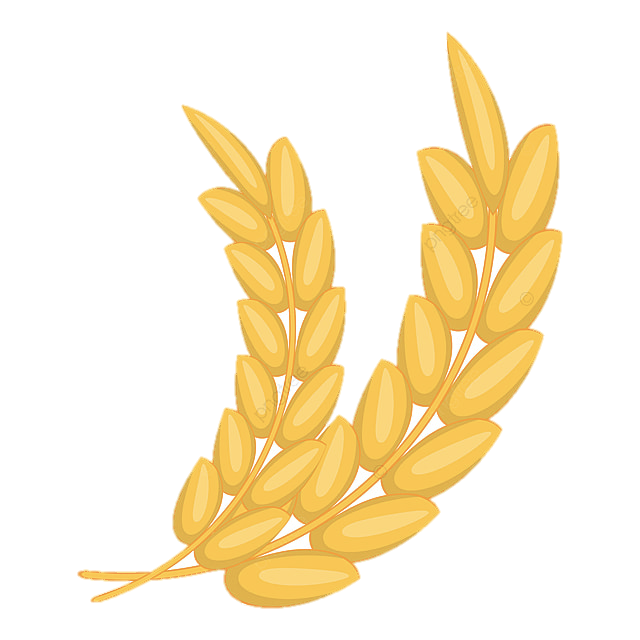 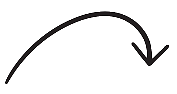 1
Hình ảnh quê hương
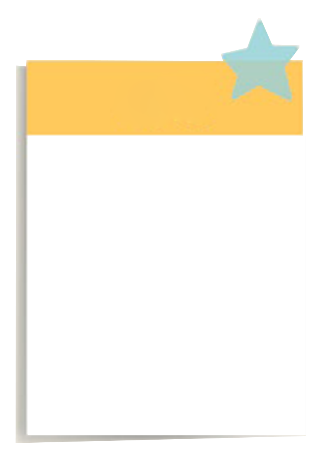 Hình ảnh quê hương
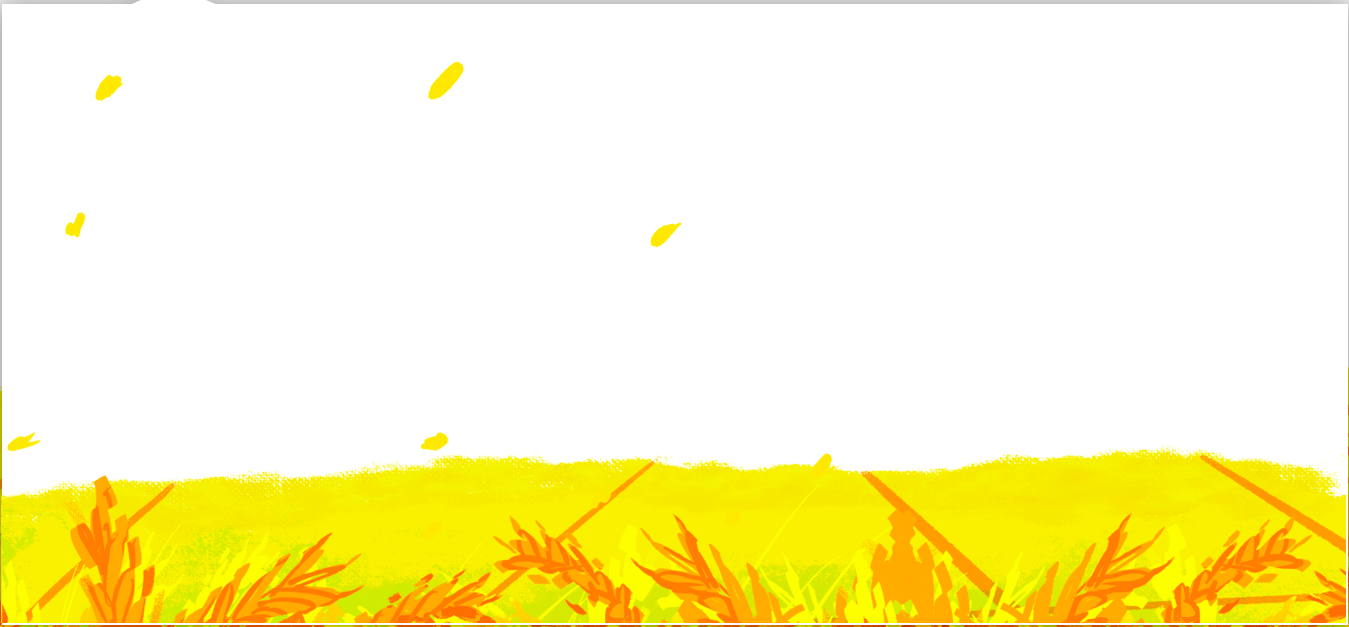 Giữa bốn bức tường của nhà giam, âm thanh của tiếng hò – âm thanh của đời thường, là chất xúc tác, gợi mở bao hình ảnh thân thương của quê hương dội về từ kí ức.
[Speaker Notes: Đó là những âm thanh của đời thường luôn luôn vang vọng trong kí ức nhà thơ.]
III. Suy ngẫm và phản hồi
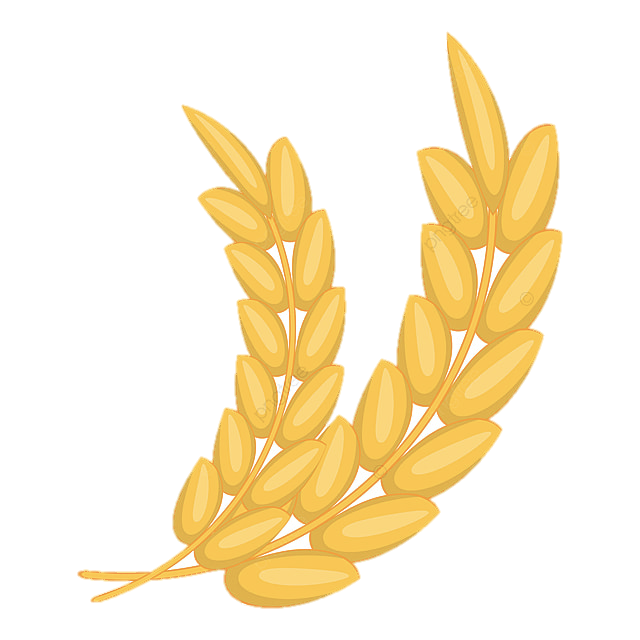 Chủ đề và cảm hứng chủ đạo
2
Điệp từ, điệp ngữ thể hiện trực tiếp nỗi nhớ (đâu, gì, sâu, ôi, …)
Hình ảnh quê hương con người hiện lên trong tâm trí.
Giọng thơ tha thiết.
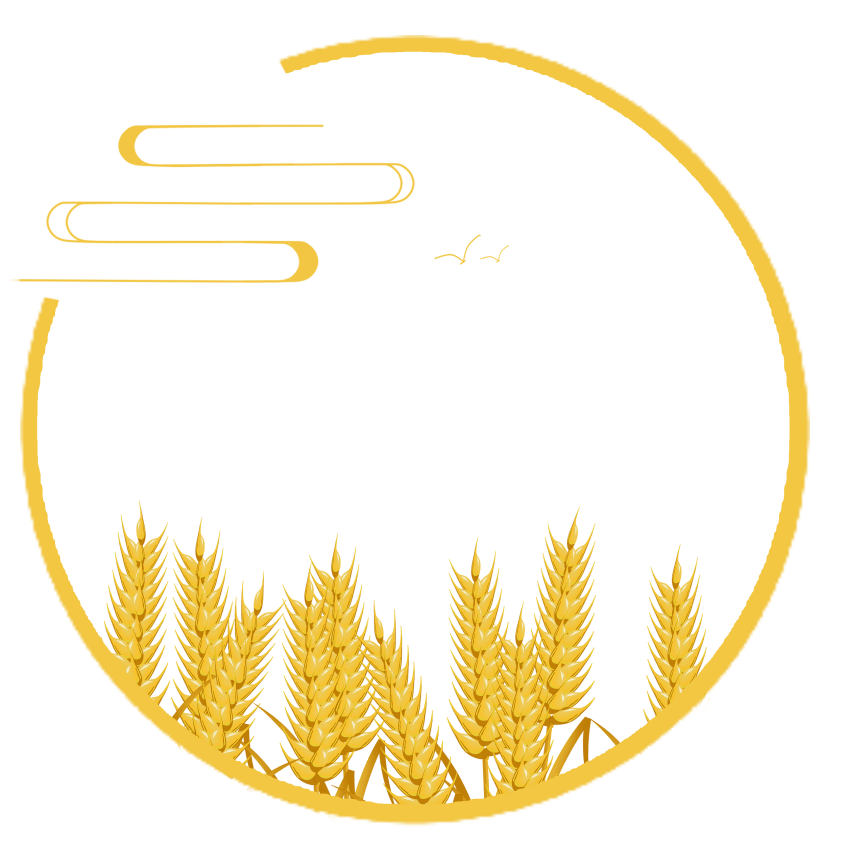 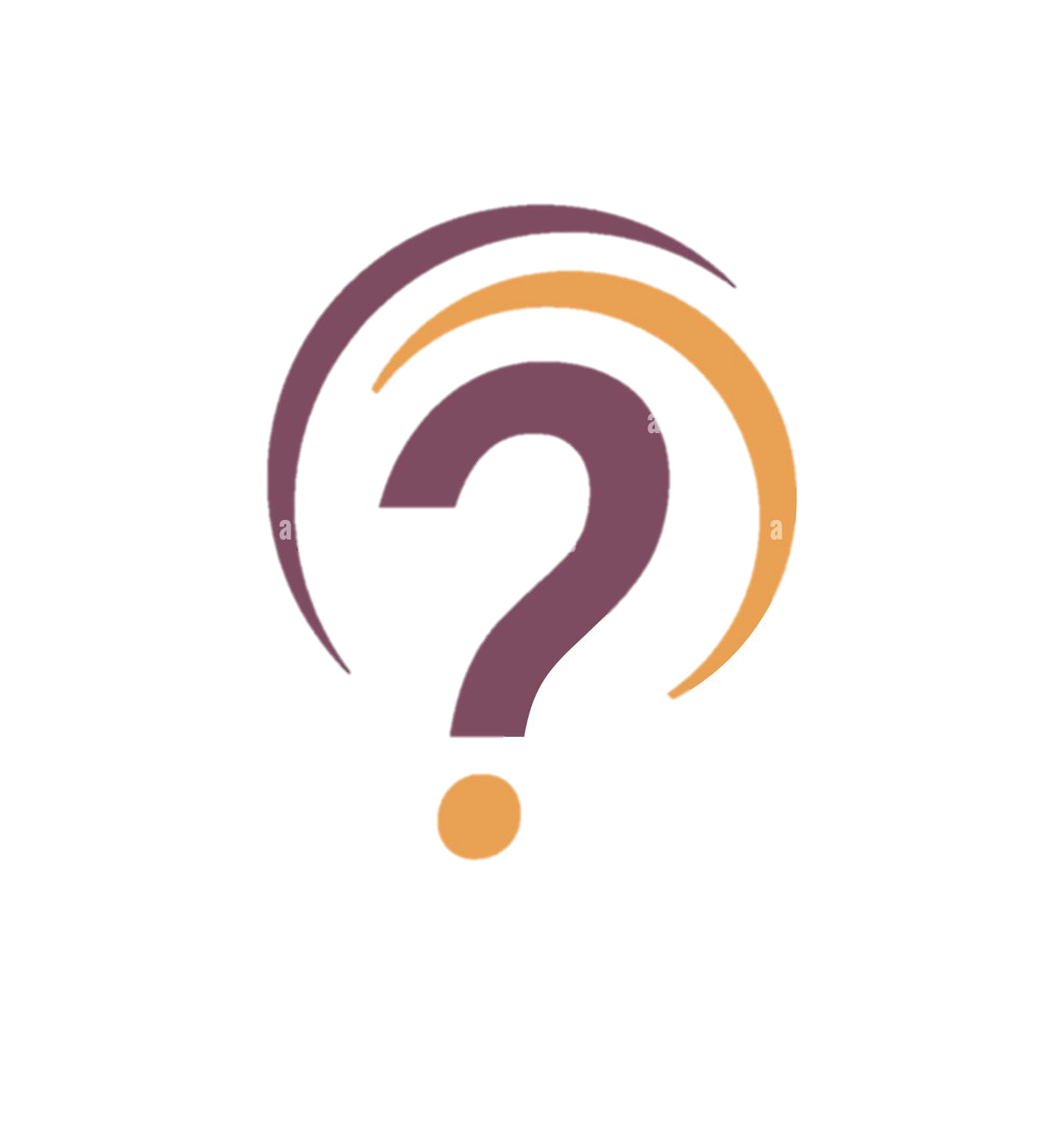 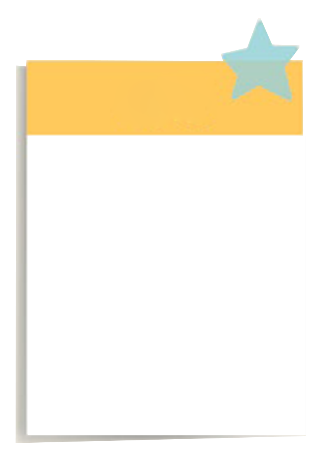 Cảm hứng chủ đạo
Cảm hứng chủ đạo là niềm nhớ thương da diết, mãnh liệt, niềm khao khát tự do của một thanh niên trẻ tuổi trong những tháng ngày bị giam cầm, tách biệt với thế giới bên ngoài.
Tố Hữu
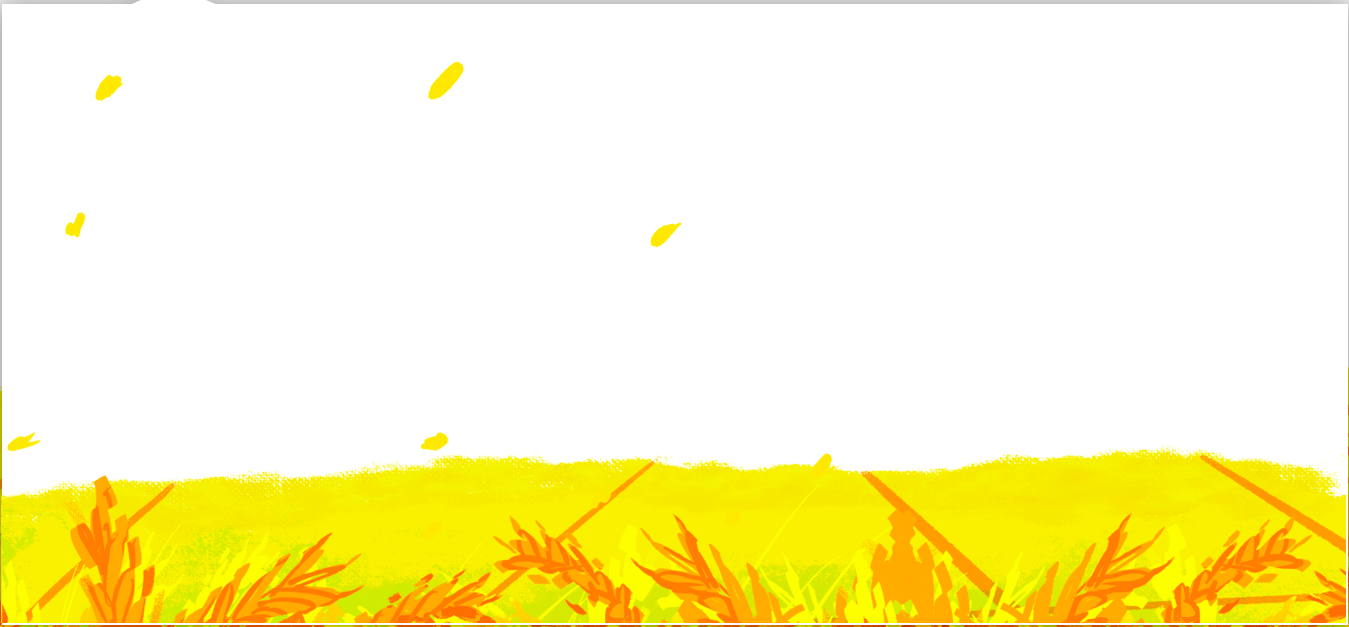 Nhớ đồng
Nêu cảm hứng chủ đạo của bài thơ. Căn cứ vào đâu để em xác định như vậy?
III. Suy ngẫm và phản hồi
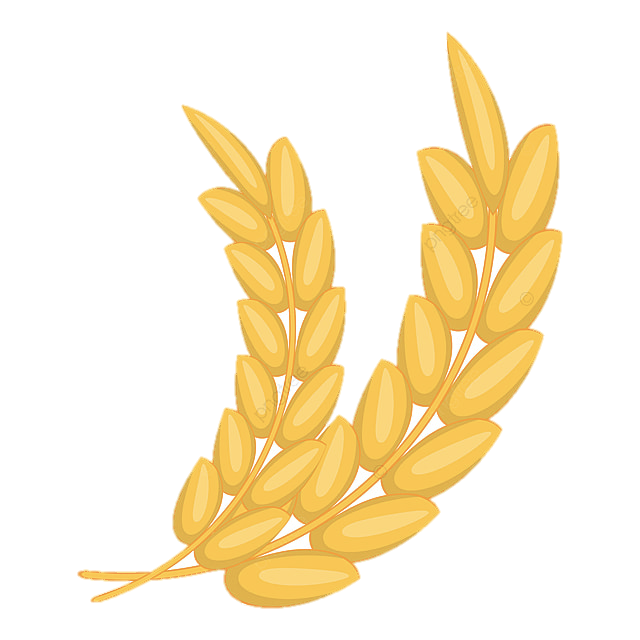 Chủ đề và cảm hứng chủ đạo
2
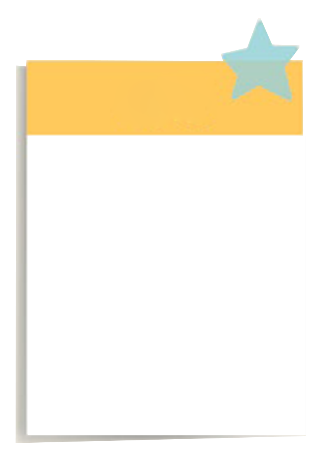 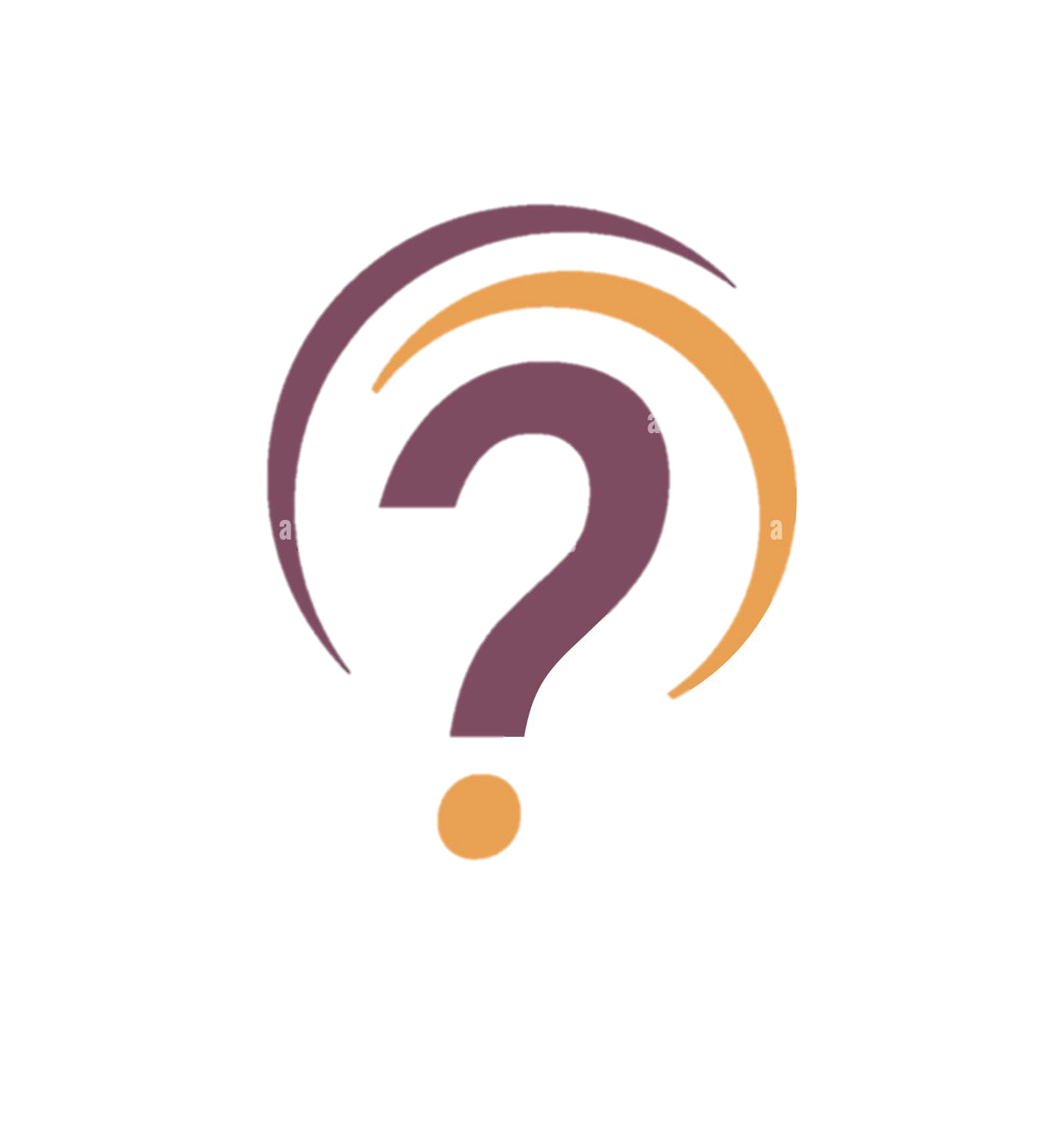 Căn cứ xác định:
Giọng thơ
Điệp ngữ, điệp từ 
Bố cục
Chủ đề
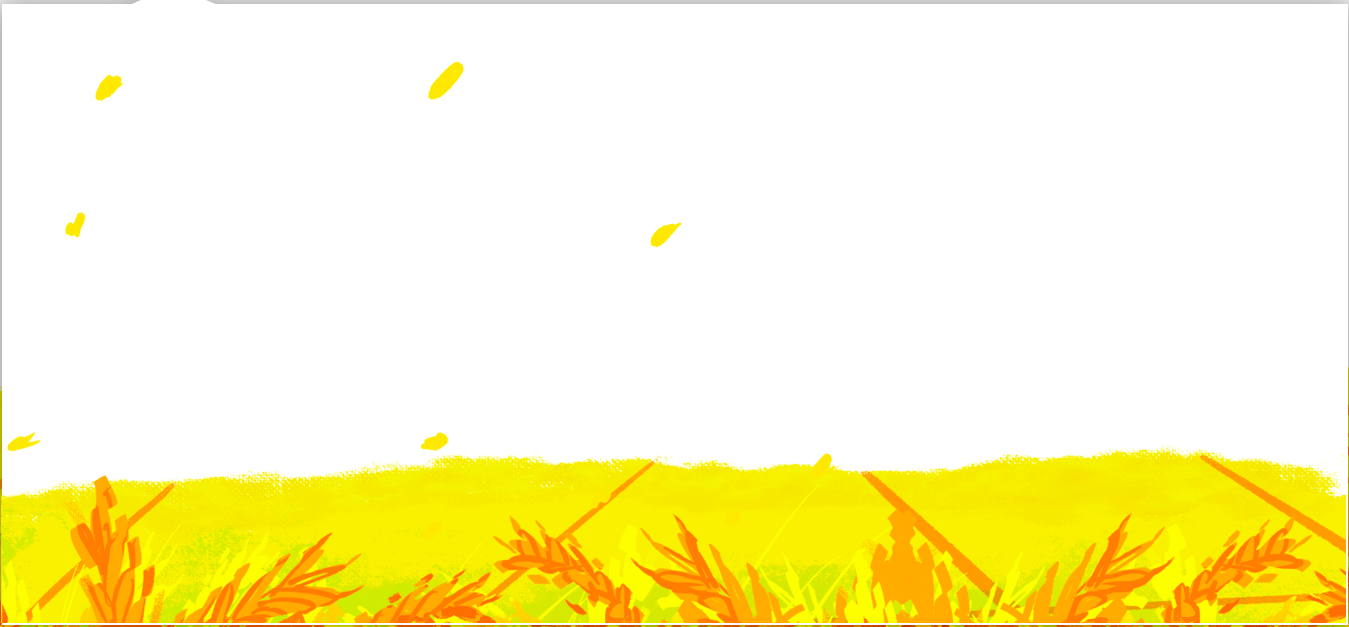 Bài thơ thể hiện tình cảm nhớ thương da diết cảnh vật quê hương con người niềm khao khát tự do của người tù trẻ tuổi có trái tim đang căng đầy nhựa sống và tràn trề nhiệt huyết.
Xác định chủ đề của bài thơ. Căn cứ vào đâu để em xác định như vậy?
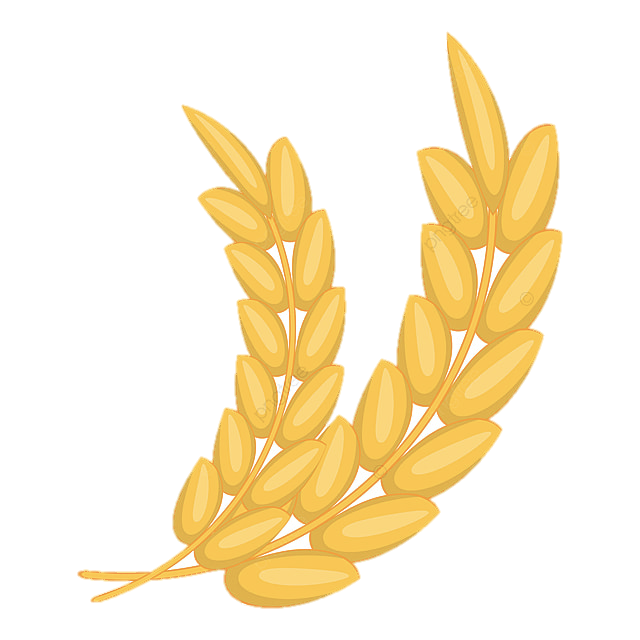 IV. Tổng kết
Về thể loại thơ
-    Thơ bảy chữ là thể thơ mỗi dòng có bảy chữ, thường ngắt nhịp 4/3, 3/4
Ngôn ngữ thơ hàm súc, giàu nhạc điệu, hình ảnh.
Vần và nhịp trong thơ có vai trò liên kết các dòng thơ, tạo nhạc điệu  và sức âm vang cho thơ, đồng thời cũng góp phần biểu đạt nội dung bài thơ.
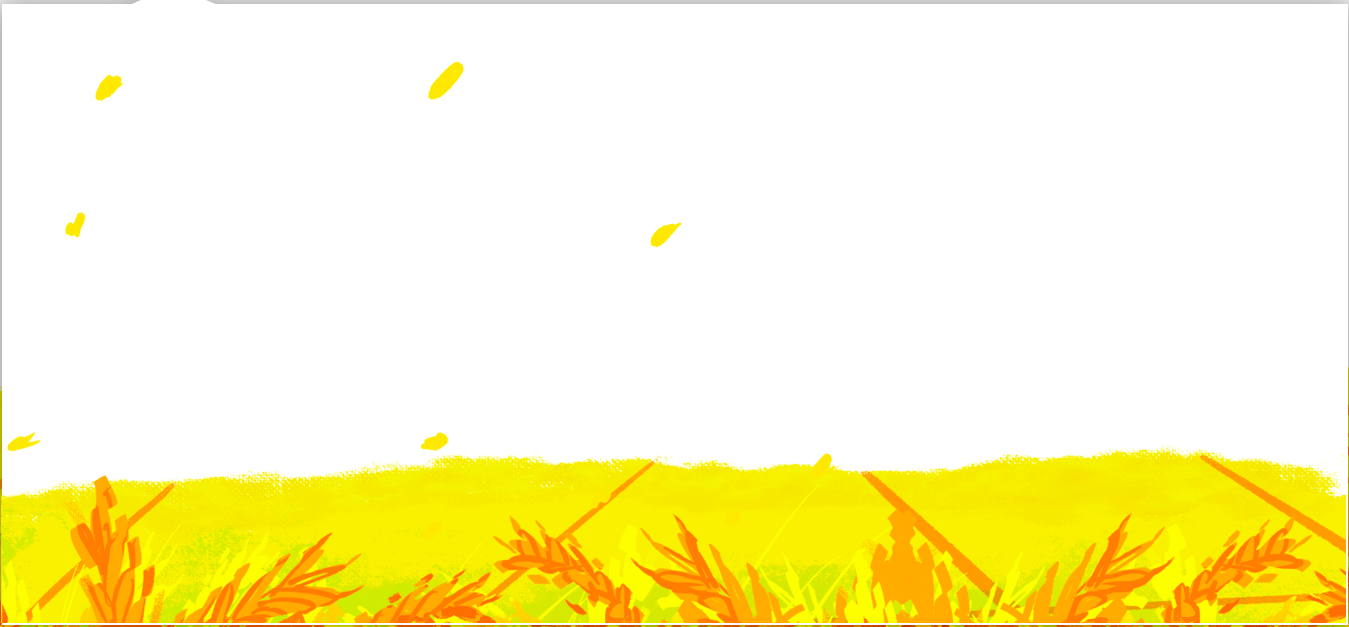 Về cách đọc văn bản thơ
-     Nhận biết được thể thơ thông qua hình thức bài thơ (số chữ, số dòng).
Tìm và nhận xét hiệu quả của những từ ngữ, hình ảnh, các biện pháp tu từ, cách gieo vần, cách ngắt nhịp.
Xác định bố cục, chủ đề, thông điệp mà tác giả muốn gửi đến người đọc.
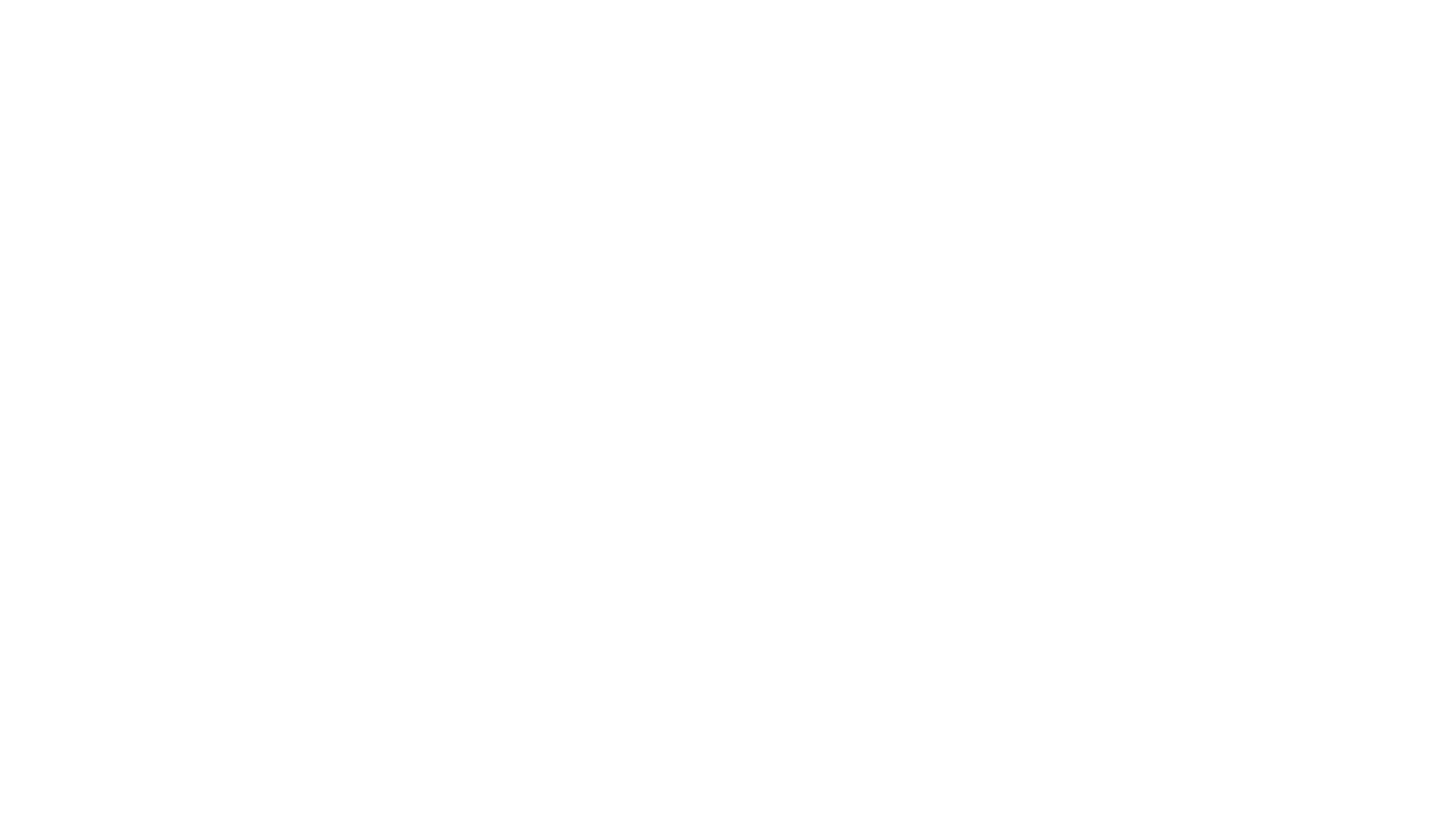 LUYỆN TẬP
Ghi lại 3 điều em học được qua bài thơ, 1 thắc mắc cần giải đáp và 1 câu hỏi được đặt ra.
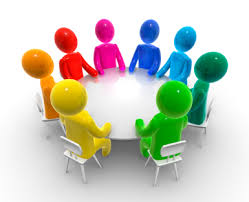 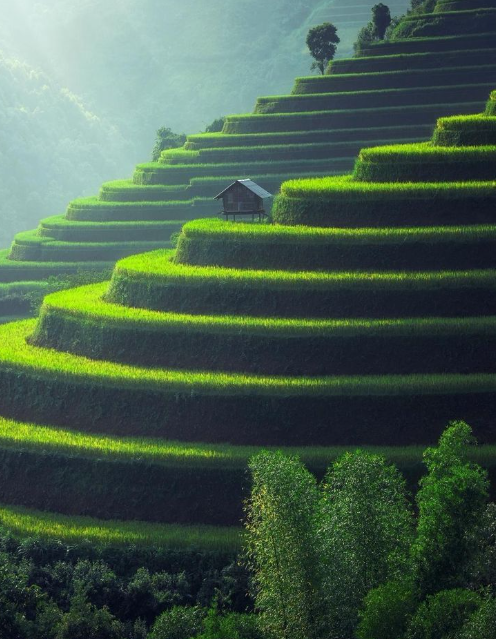 Sáng mát trong như sáng năm xưaGió thổi mùa thu hương cốm mớiTôi nhớ những ngày thu đã xaSáng chớm lạnh trong lòng Hà NộiNhững phố dài xao xác hơi mayNgười ra đi đầu không ngoảnh lạiSau lưng thềm nắng lá rơi đầy...
             (Đất Nước - Nguyễn Đình Thi)
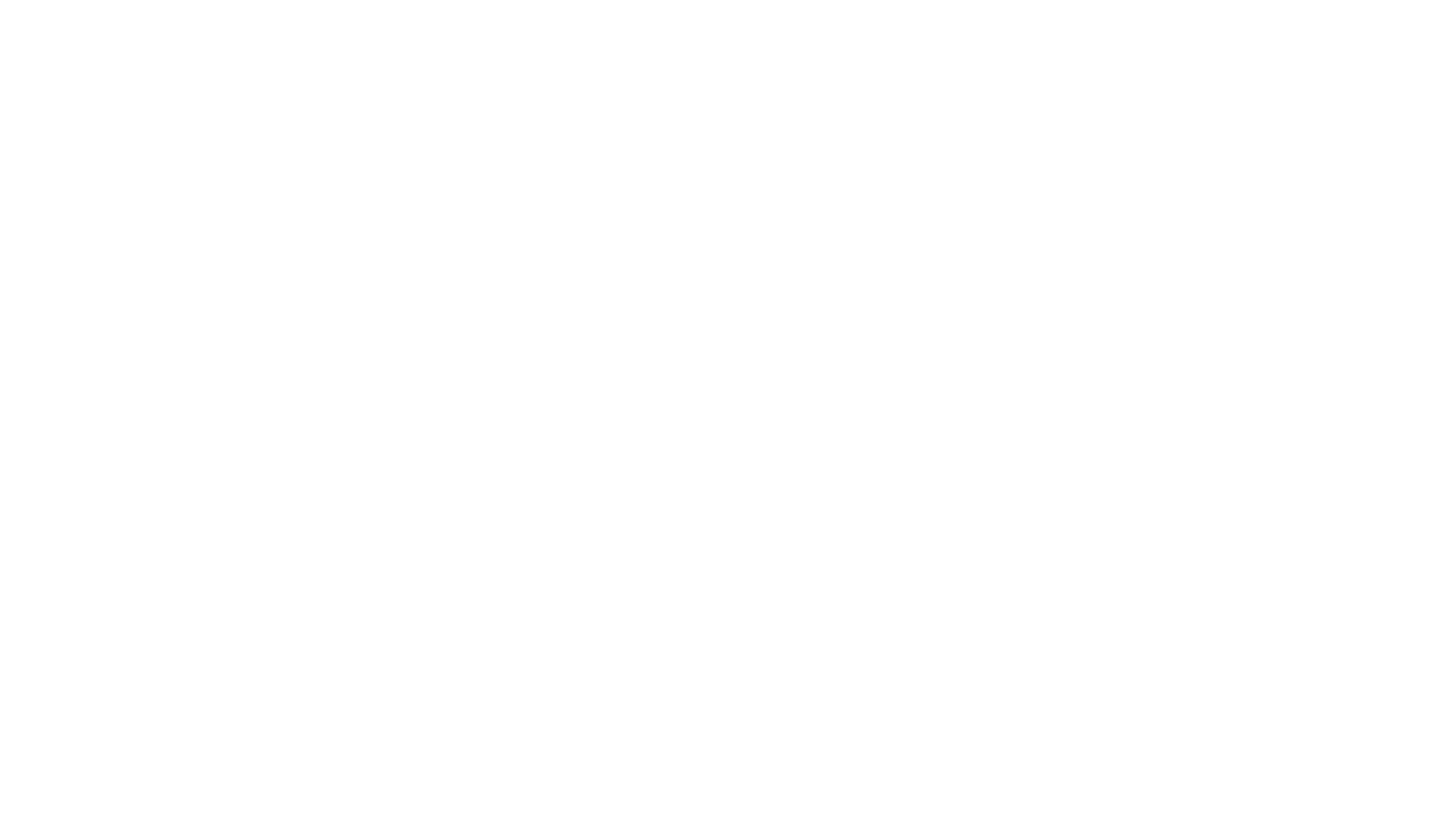 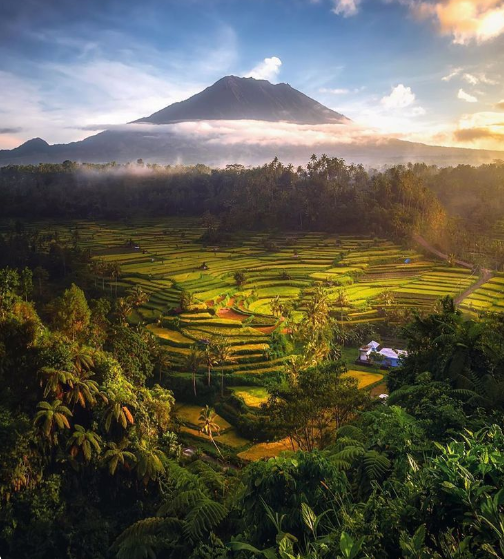 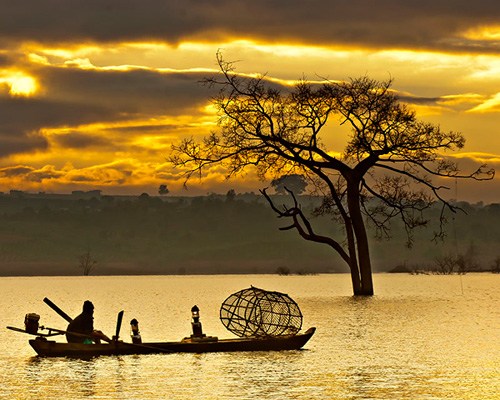 Thuở còn thơ ngày hai buổi đến trườngYêu quê hương qua từng trang sách nhỏ:“Ai bảo chăn trâu là khổ?”Tôi mơ màng nghe chim hót trên cao...
                 (Quê hương - Giang Nam)
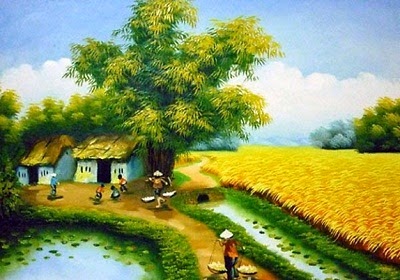 Việt Nam đất nước ta ơiMênh mông biển lúa đâu trời đẹp hơnCánh cò bay lả rập rờn (dập dờn)Mây mờ che đỉnh Trường Sơn sớm chiều
(Việt Nam quê hương ta – Nguyễn Đình Thi)
\
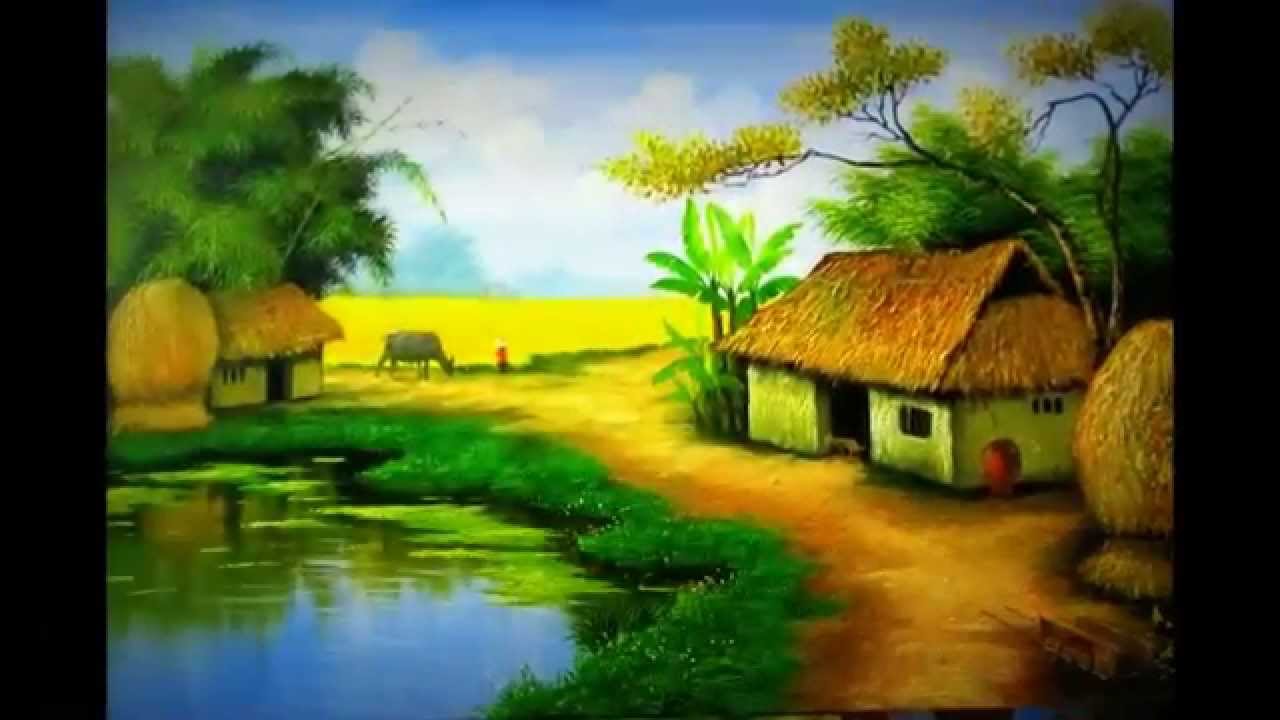 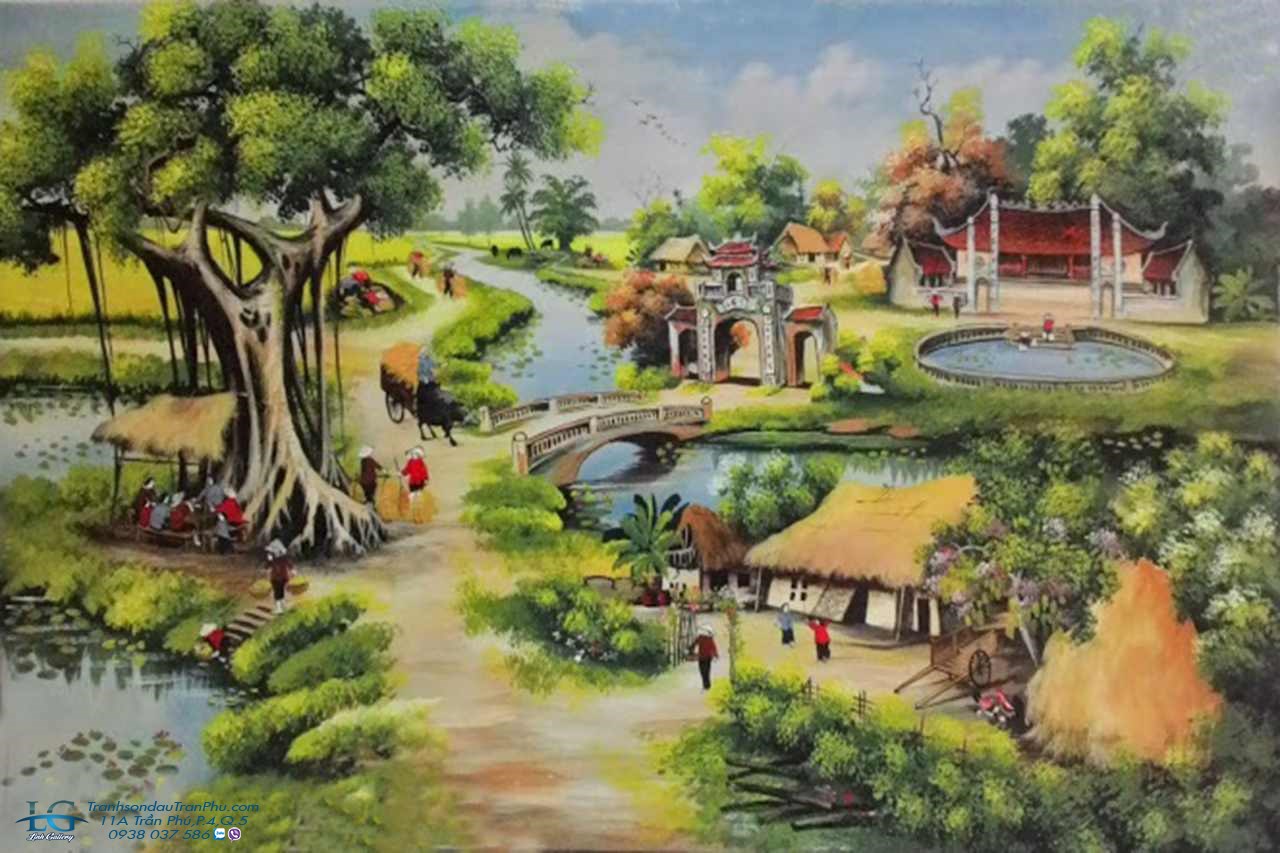 Quê hương là gì hở mẹ
Mà cô giáo dặn phải yêu
Quê hương là gì hở mẹ
Ai đi xa cũng nhớ nhiều.
(Quê hương – Đỗ Trung Quân)
Viết khoảng 5 câu hoặc vẽ một bức tranh thể hiện sự tưởng tượng của em về cảnh sắc, con người được gợi tả trong bài Nhớ đồng.
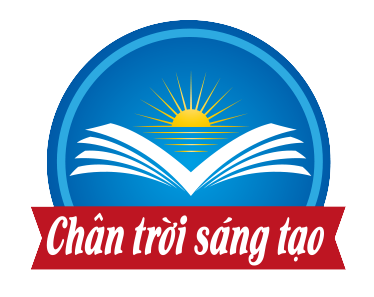 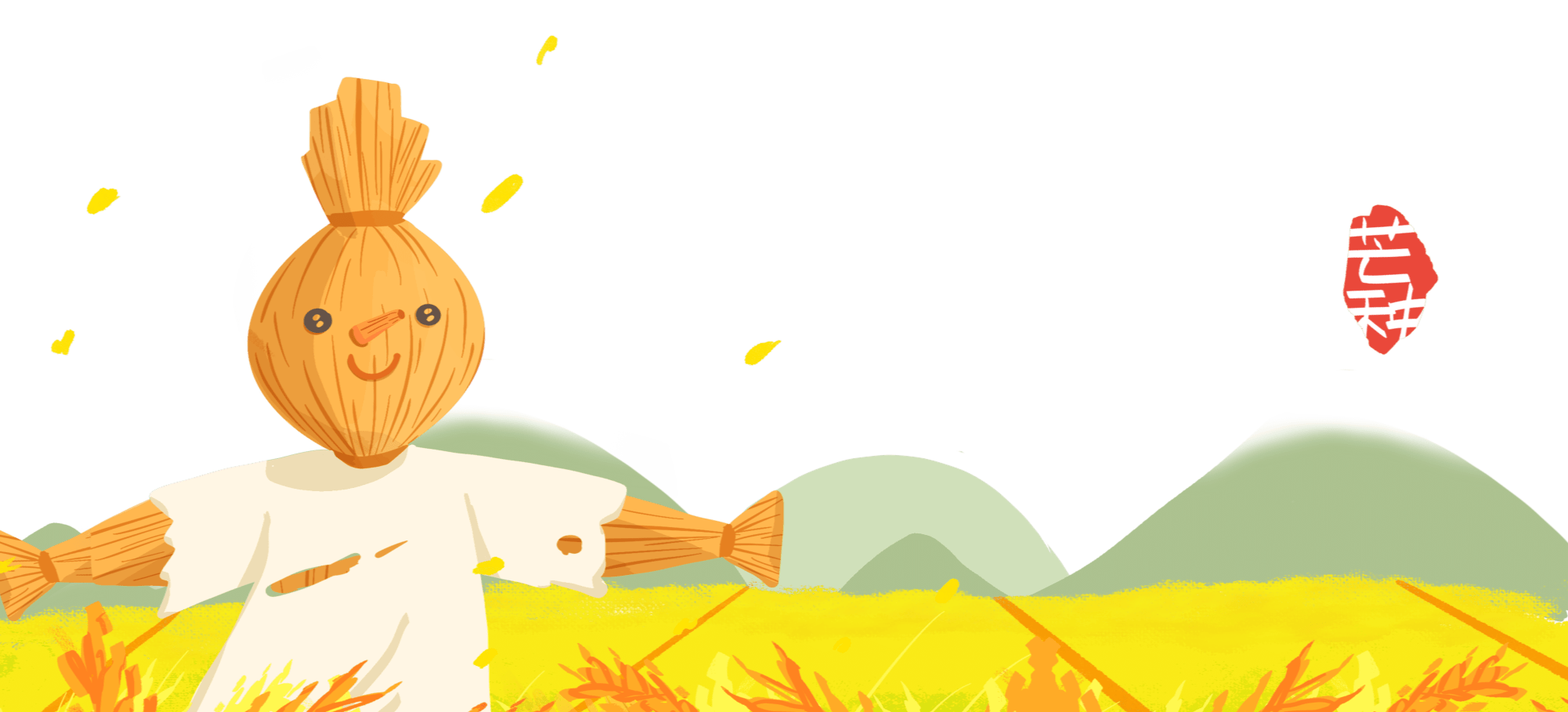 Chúc các em học tốt!